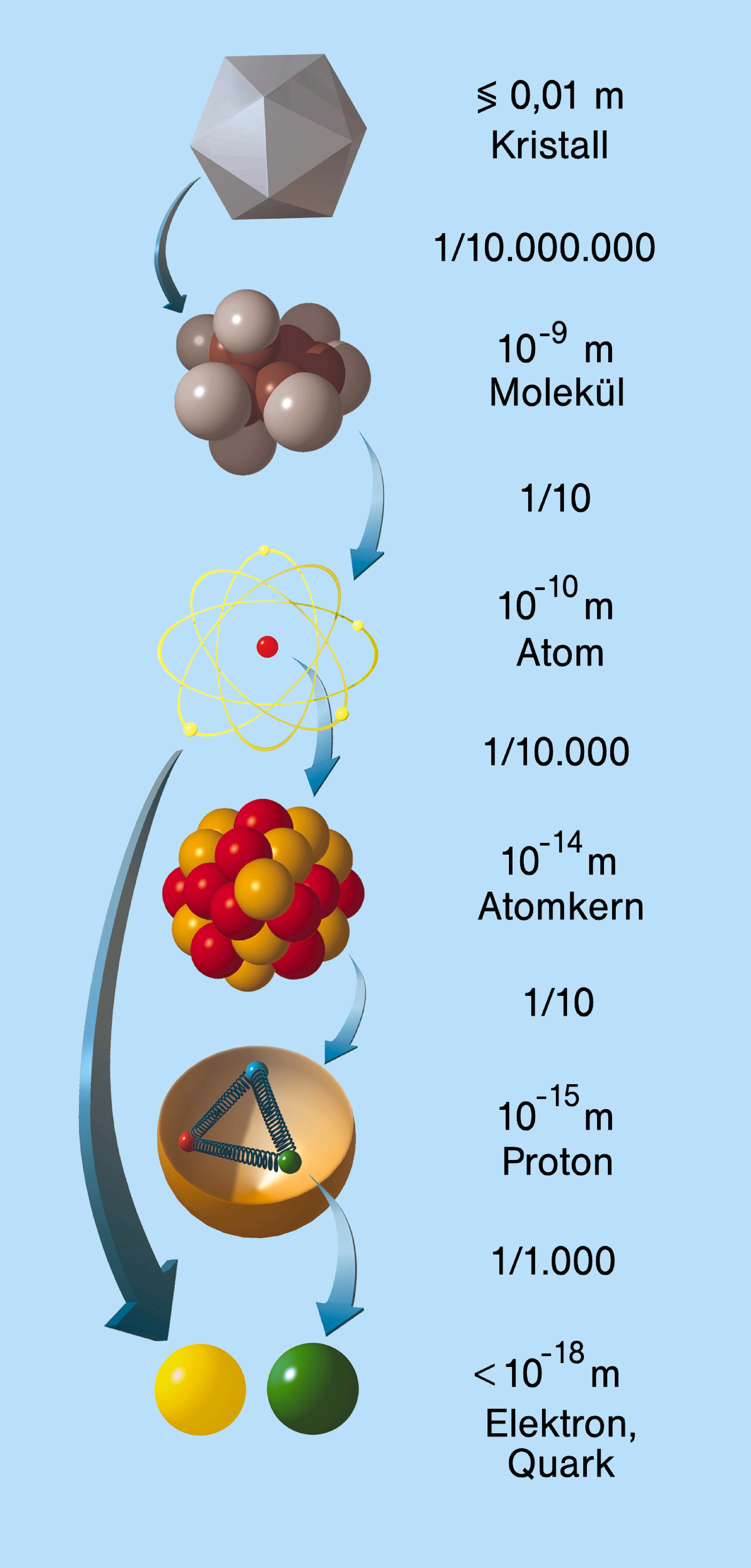 The Harvest of HERAA. Caldwell Max-Planck-Institut f. Physik
Festkolloquium 

on the occasion of the retirement of

Robert Klanner
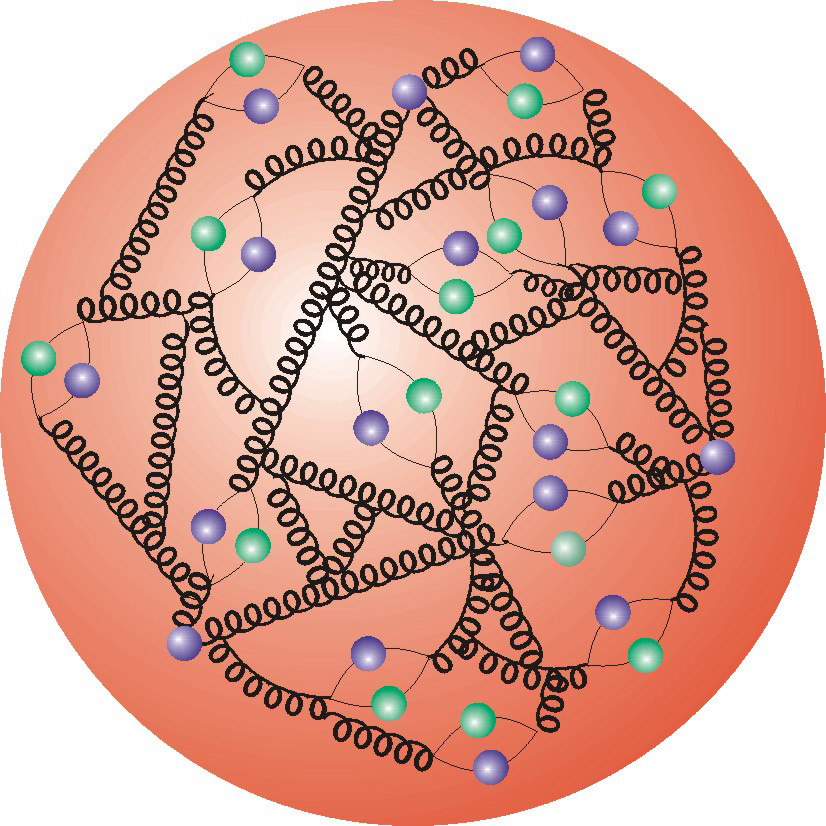 October 19, 2010
R. Klanner Festkolloquium
1
The physics results I will show will be from ZEUS+H1


However, since Robert was a member of ZEUS, I will tend to dwell on the ZEUS experiment.
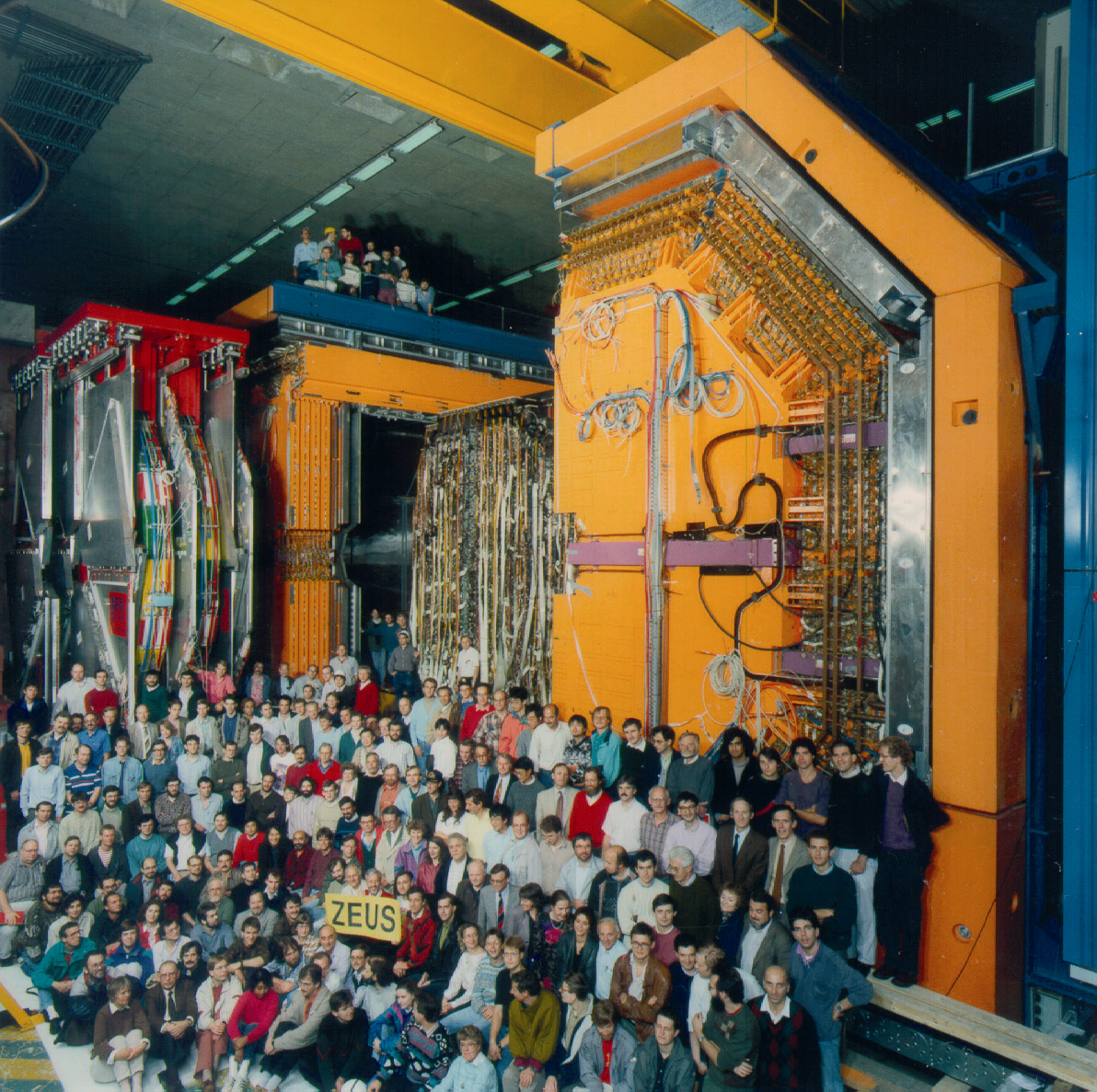 October 19, 2010
R. Klanner Festkolloquium
2
Robert & detectors – a relationship which began early
WA3 Experiment, 1977
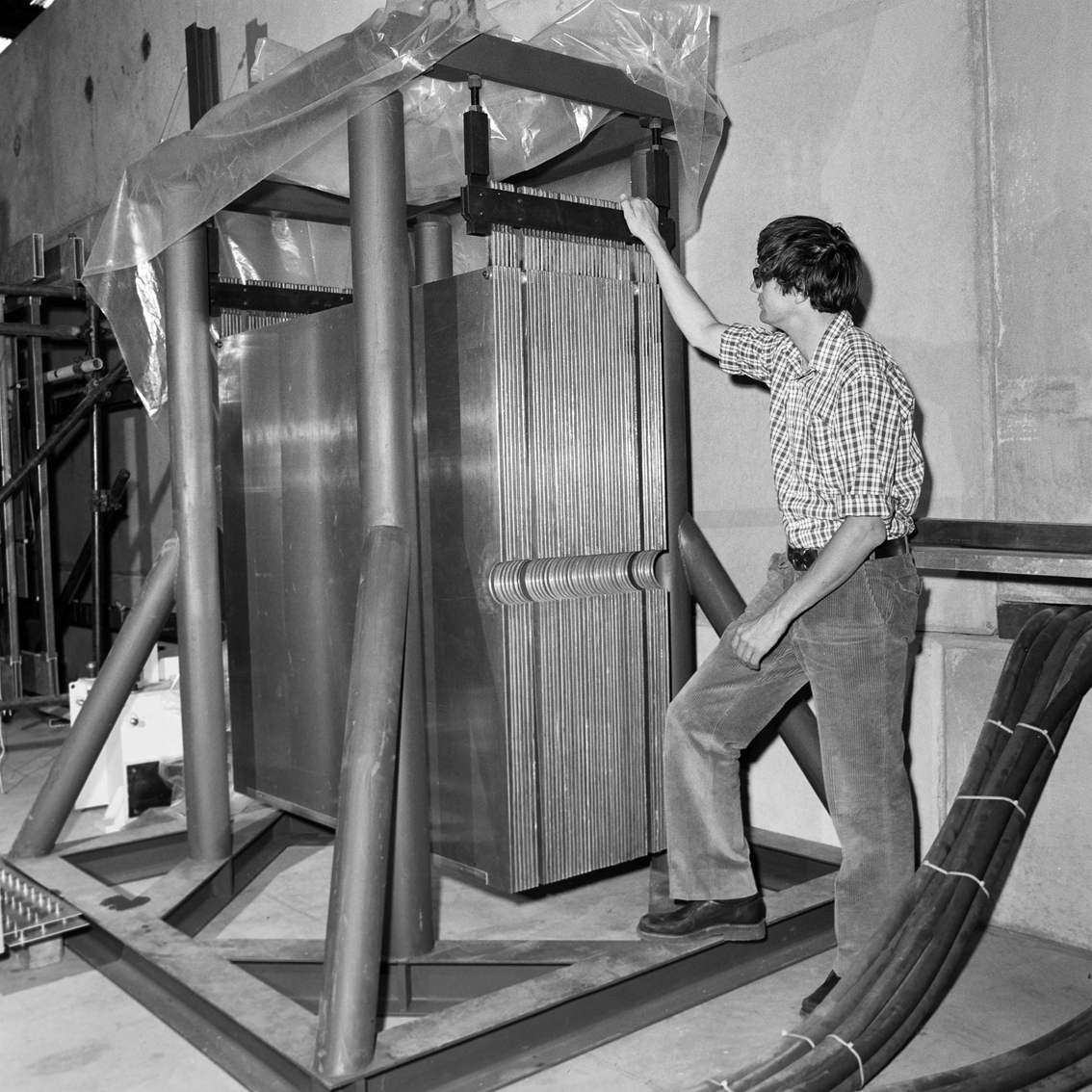 Diplomarbeit, München
Construction and operation of a wide gap spark chamber …
October 19, 2010
R. Klanner Festkolloquium
3
ZEUS Calorimeter Design/Construction
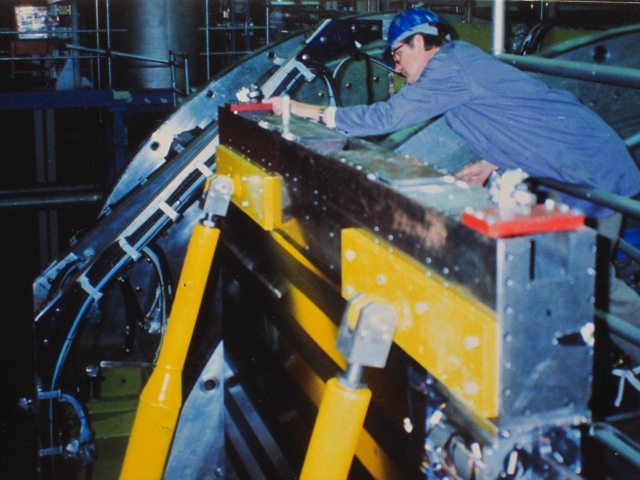 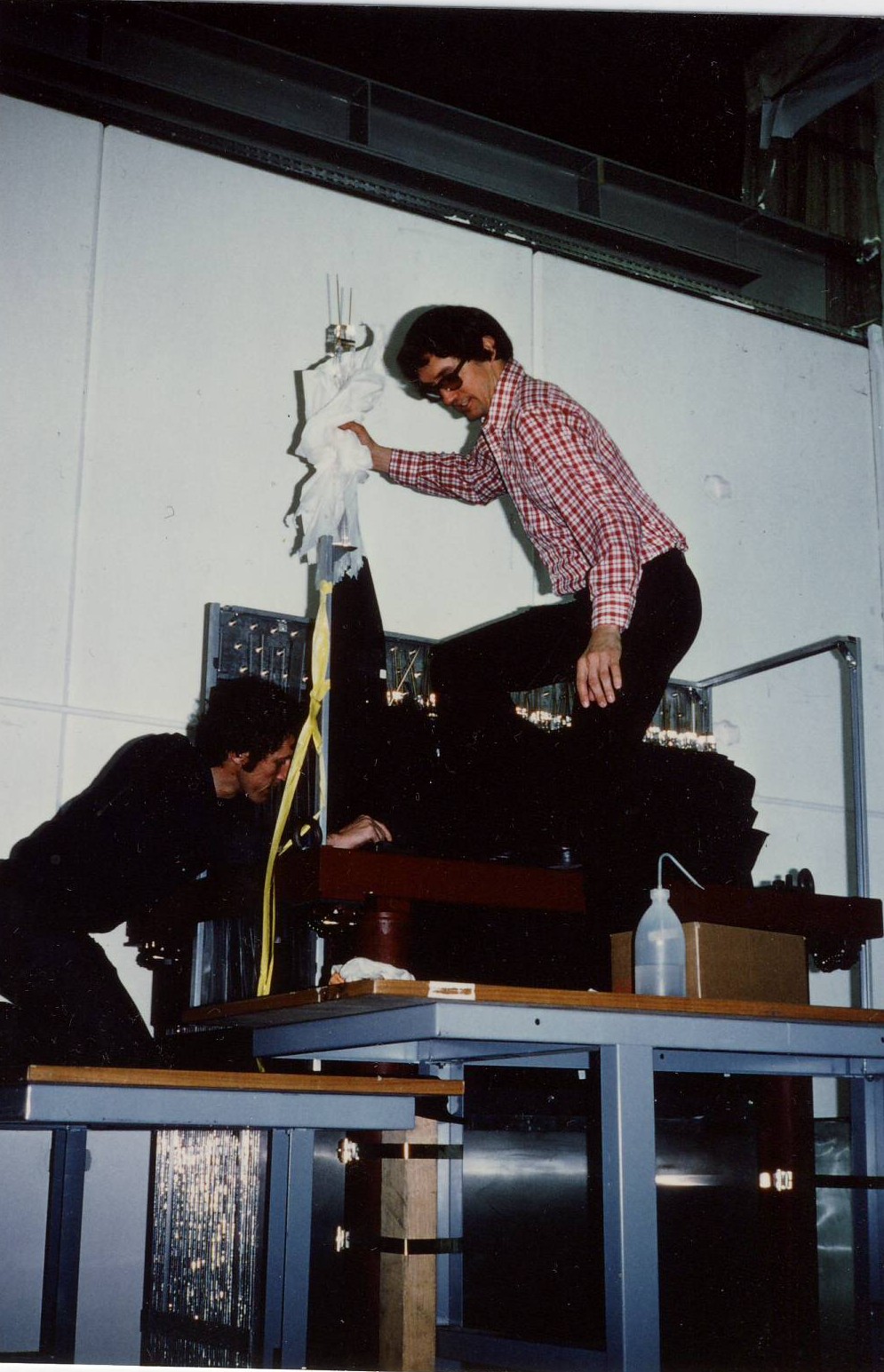 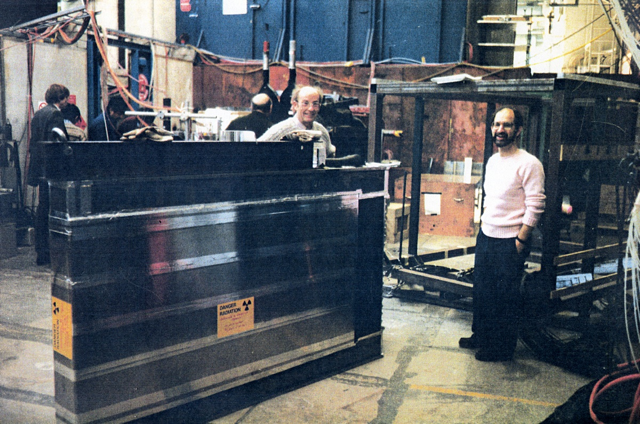 October 19, 2010
R. Klanner Festkolloquium
4
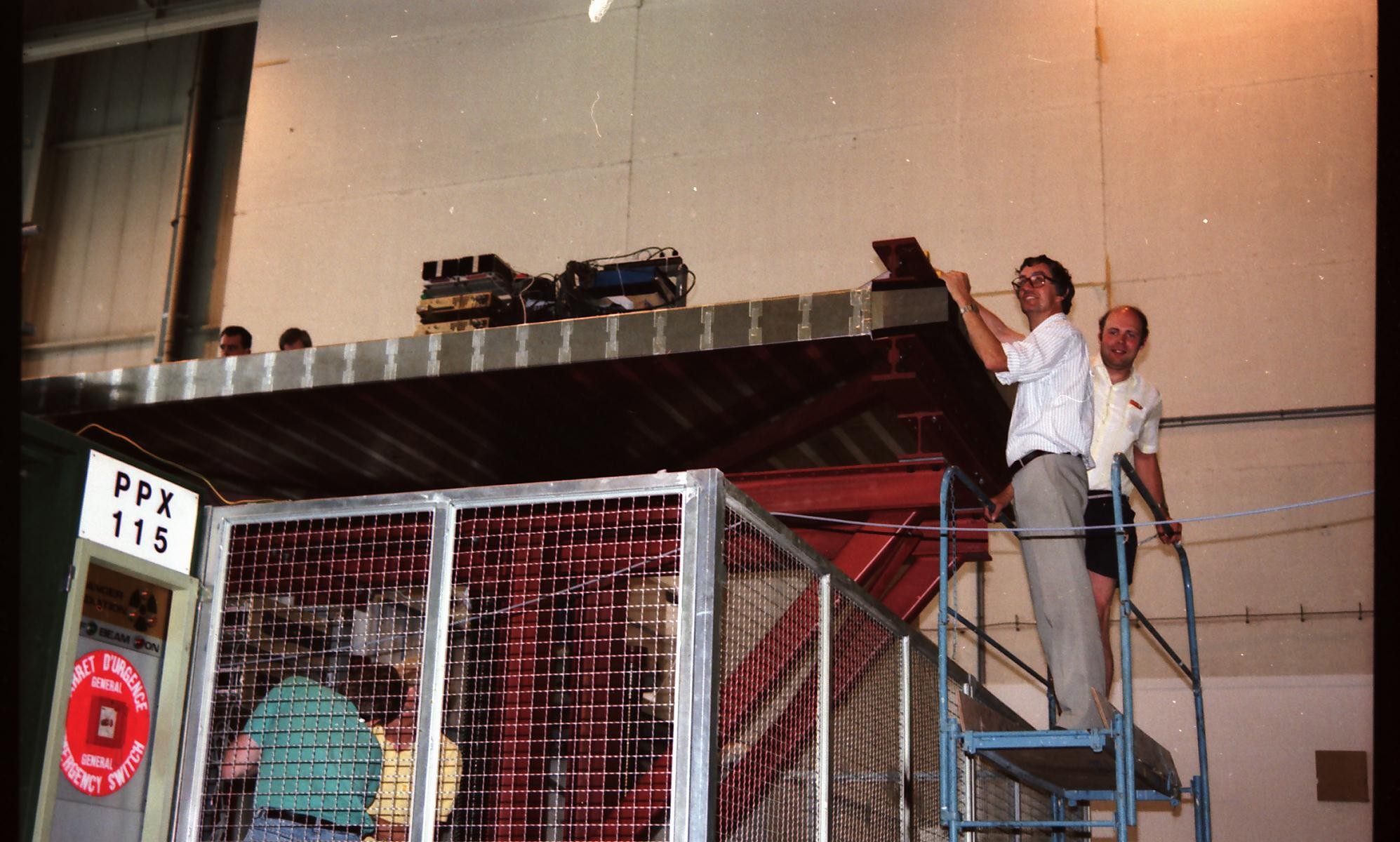 The Heart of ZEUS
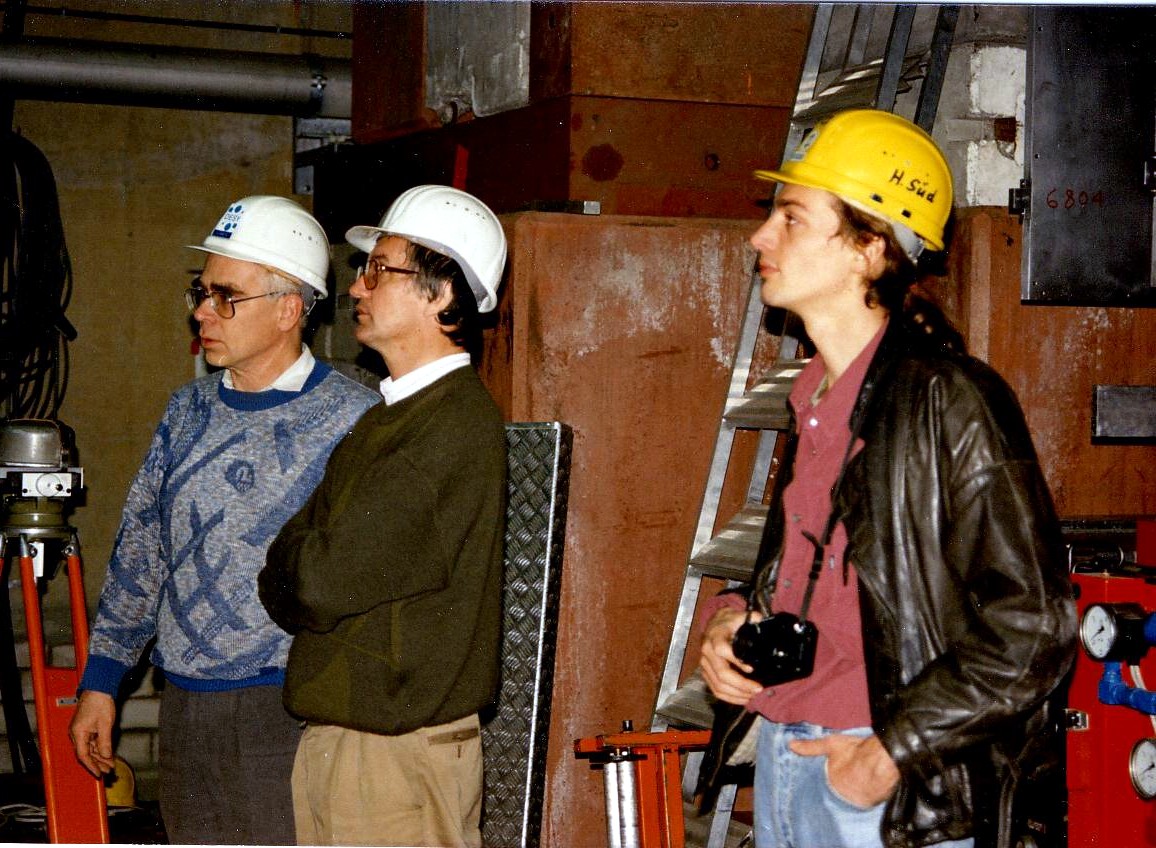 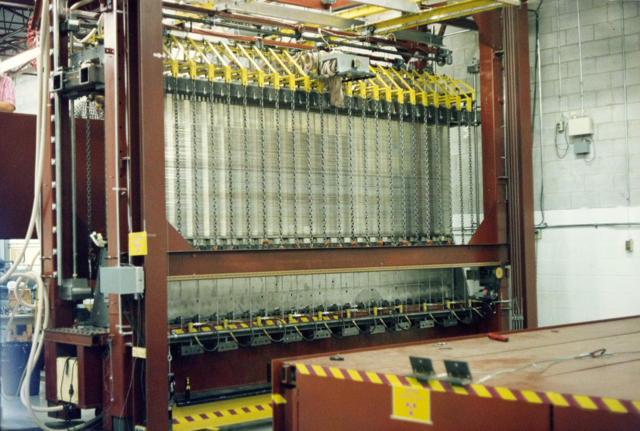 October 19, 2010
R. Klanner Festkolloquium
5
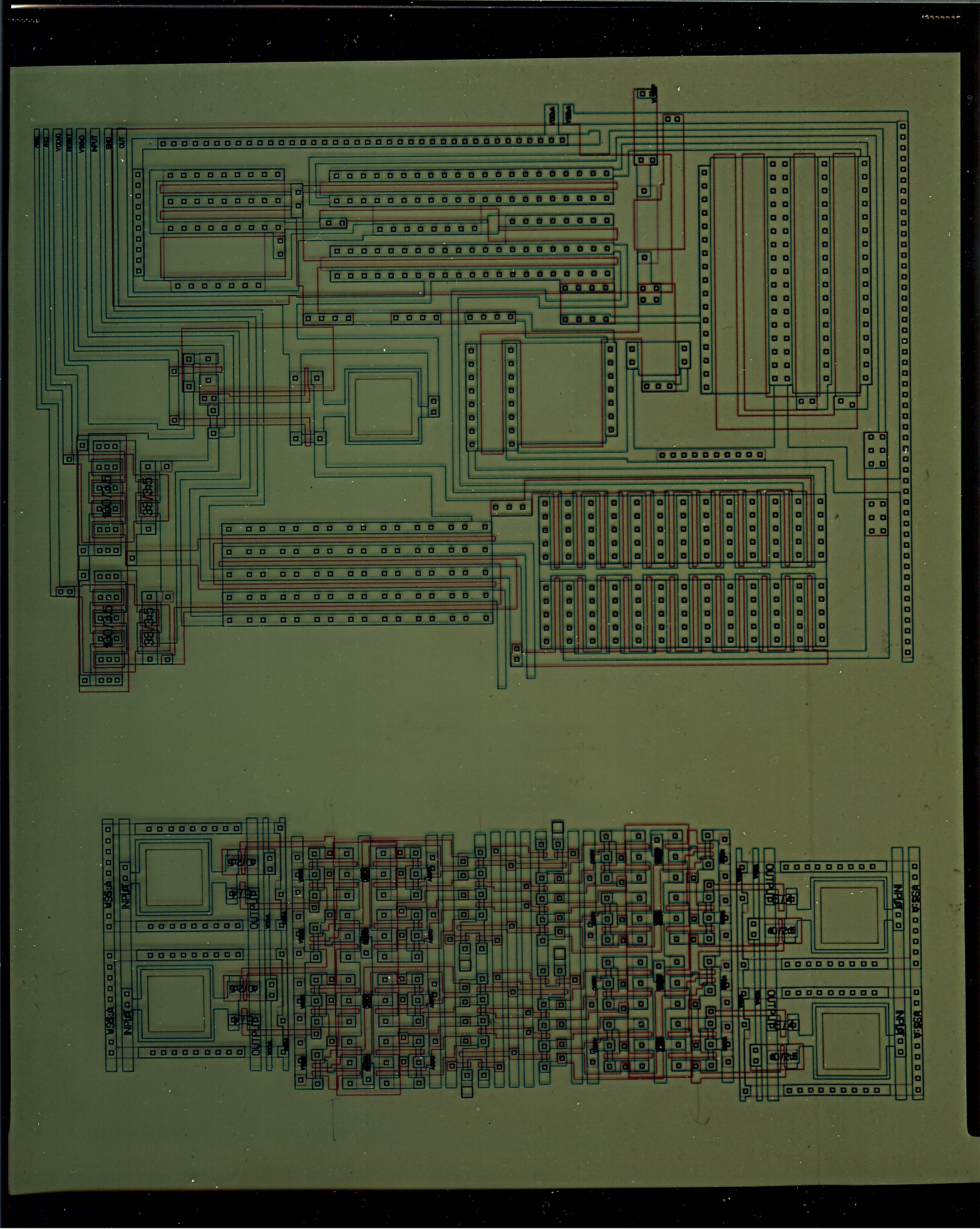 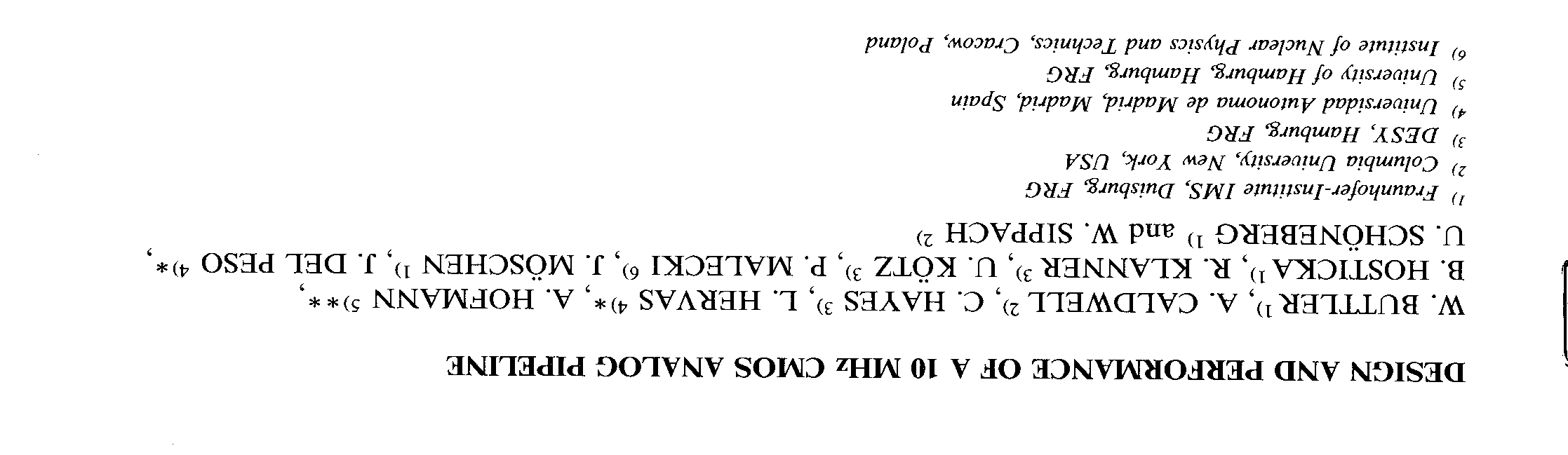 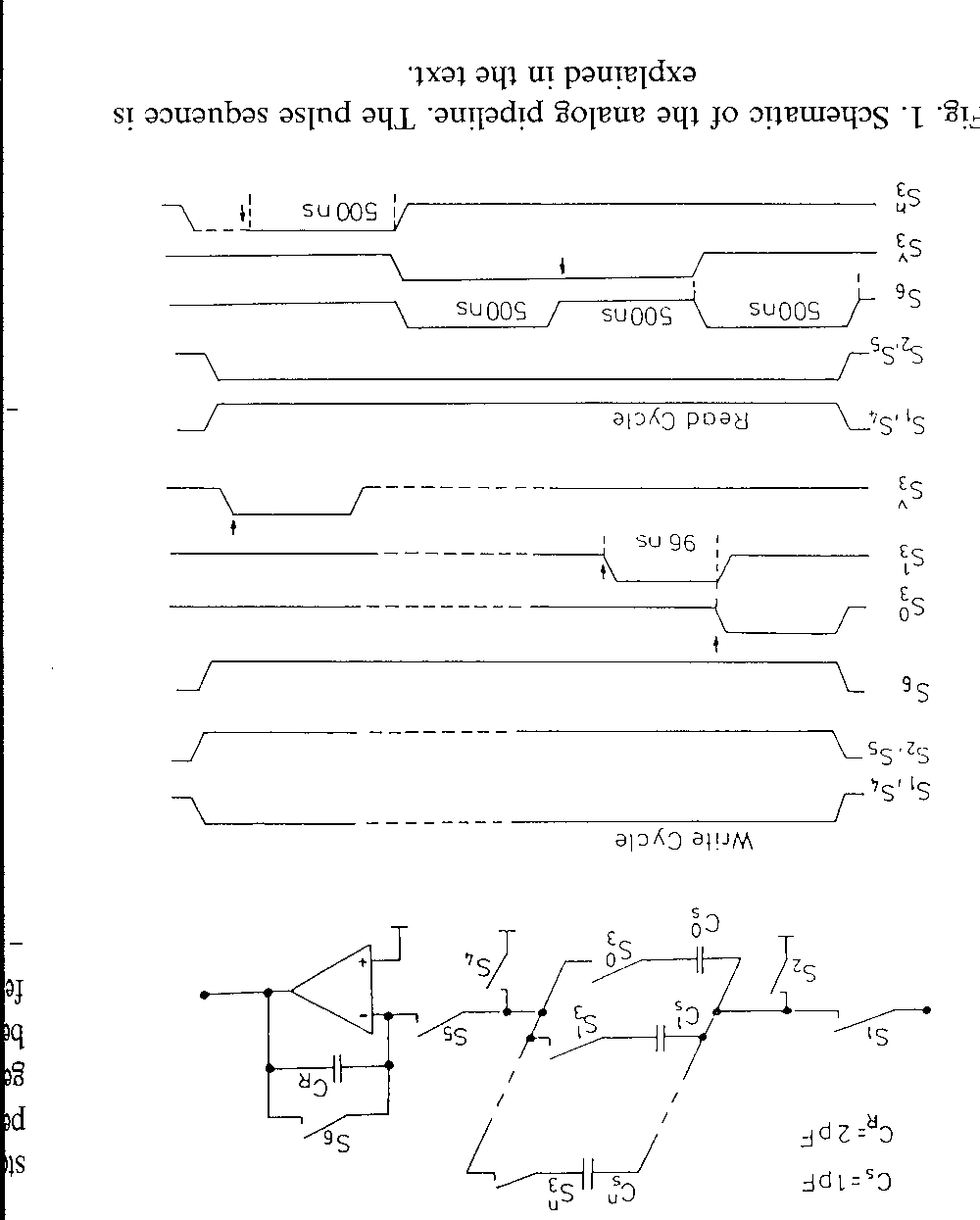 It is hard to convey this fact: development of new detectors and test beam experiments are tremendous fun !
October 19, 2010
R. Klanner Festkolloquium
6
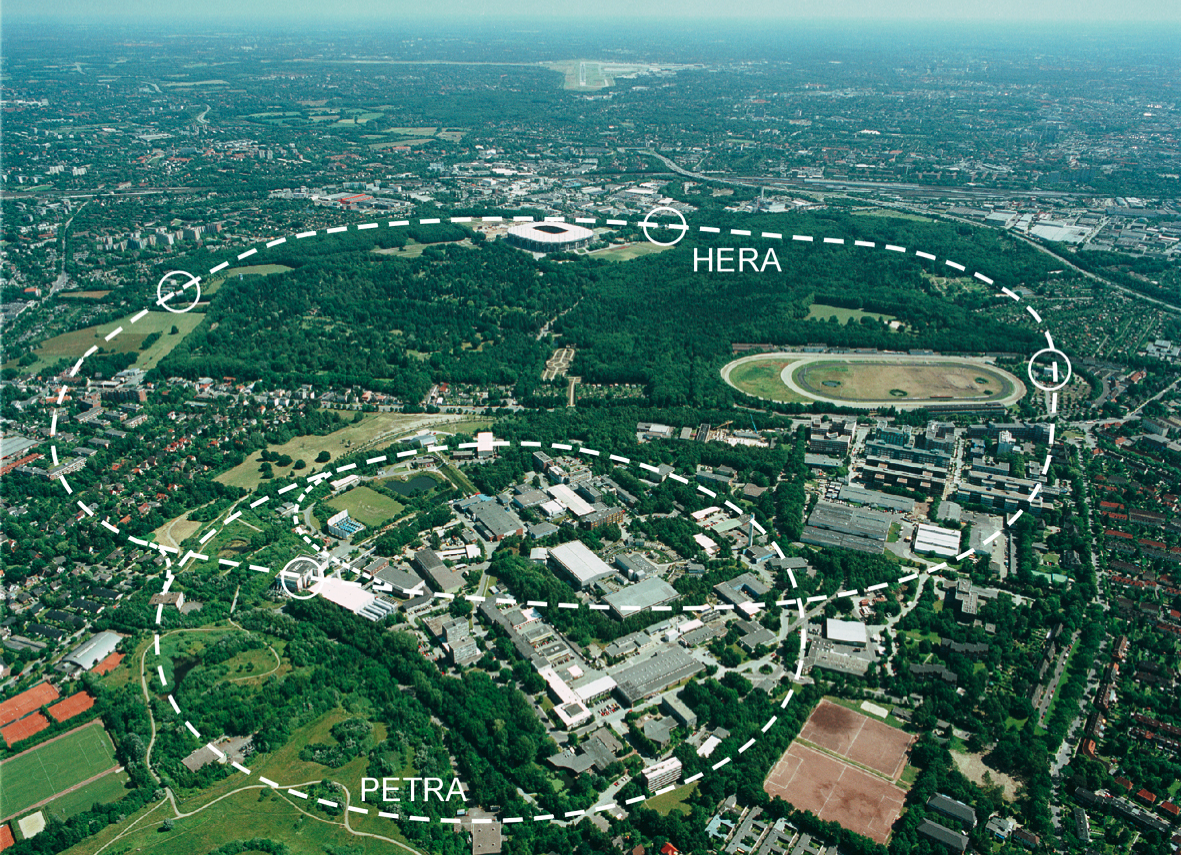 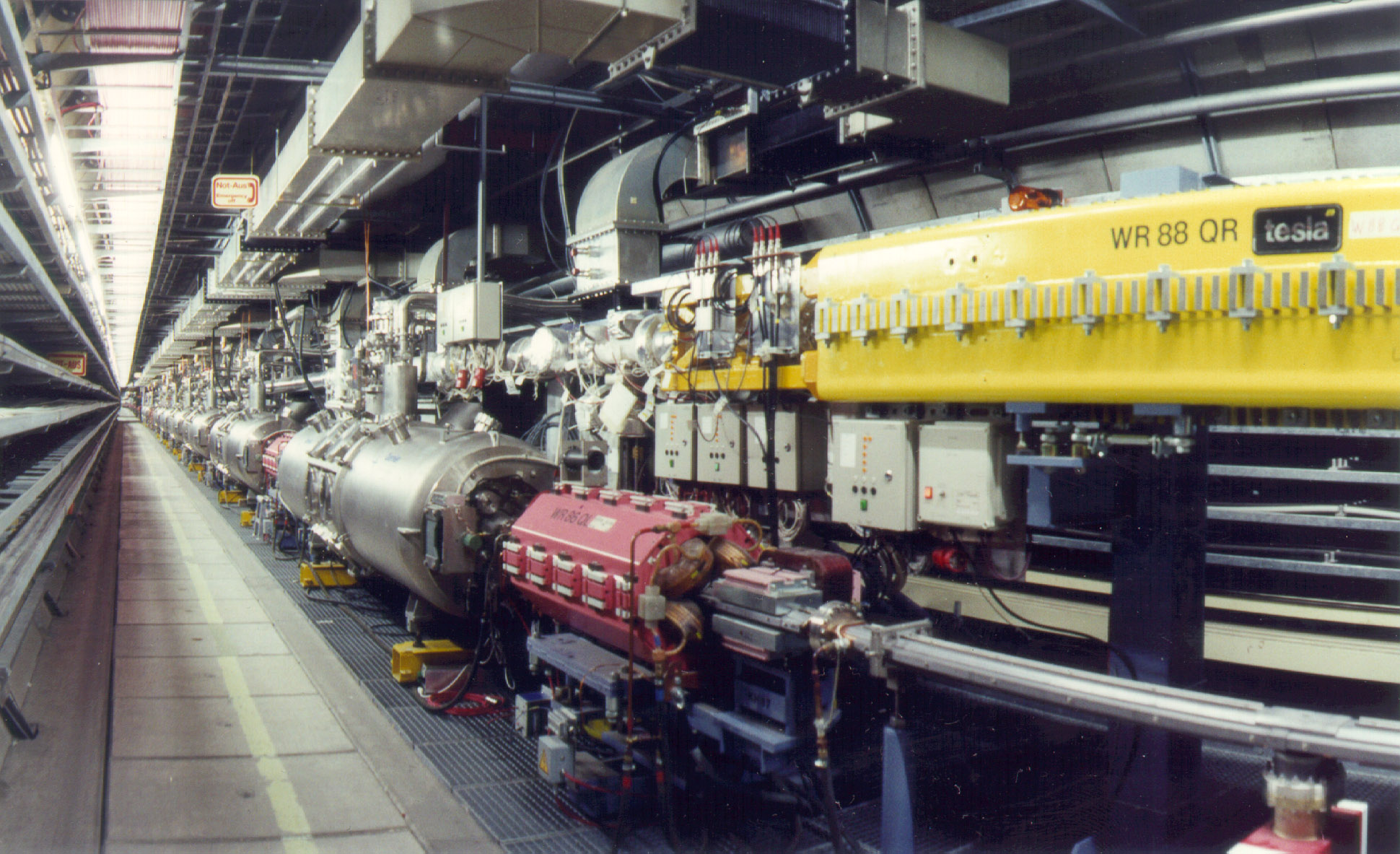 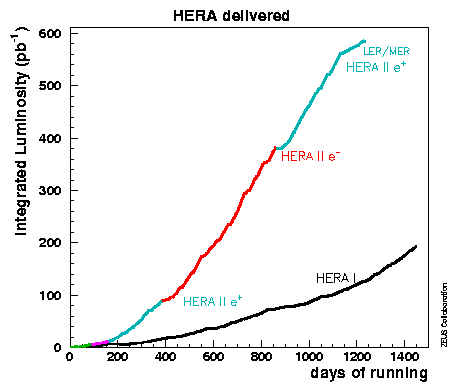 HERA: a 6.3km circumference accelerator of electrons and protons. Two experiments observed the collisions (H1, ZEUS) + two fixed target experiments (HERMES -  eN, HERA-B - pN).  Ended running 30/6/07.
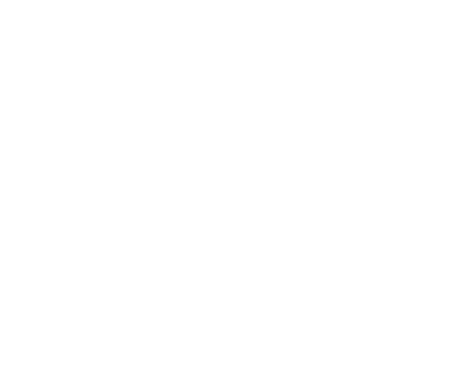 October 19, 2010
R. Klanner Festkolloquium
7
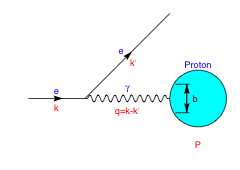 HERA Kinematics
Ee=27.5 GeV
EP=920 GeV
s=(k+P)2 = (320 GeV)2
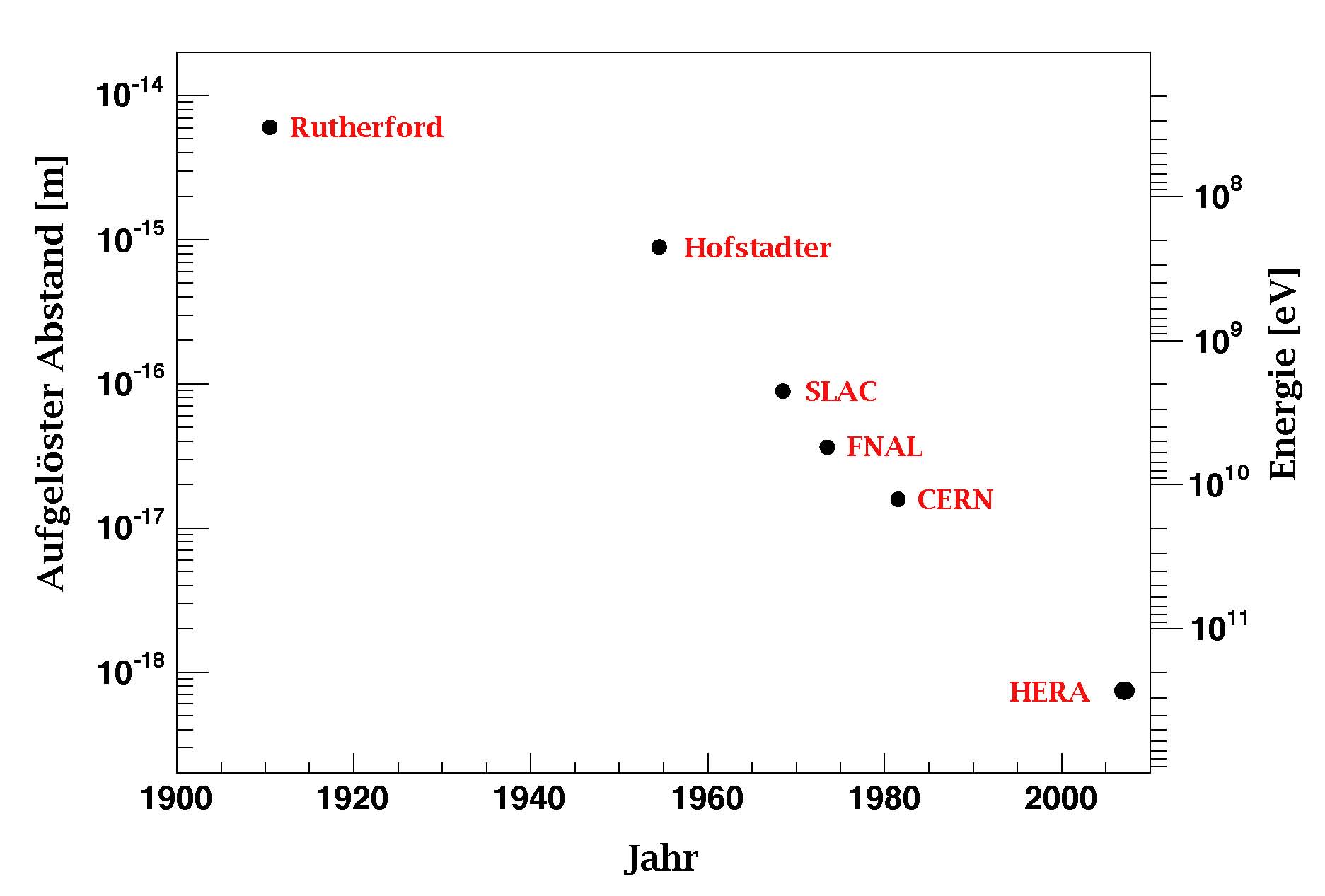 Transverse distance scale:
October 19, 2010
R. Klanner Festkolloquium
8
The structure story
McAllister and Hofstadter 1956: radius of proton 0.7-0.8 fm
Rutherford + Geiger & Marsden 1909
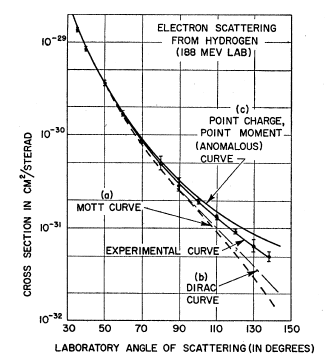 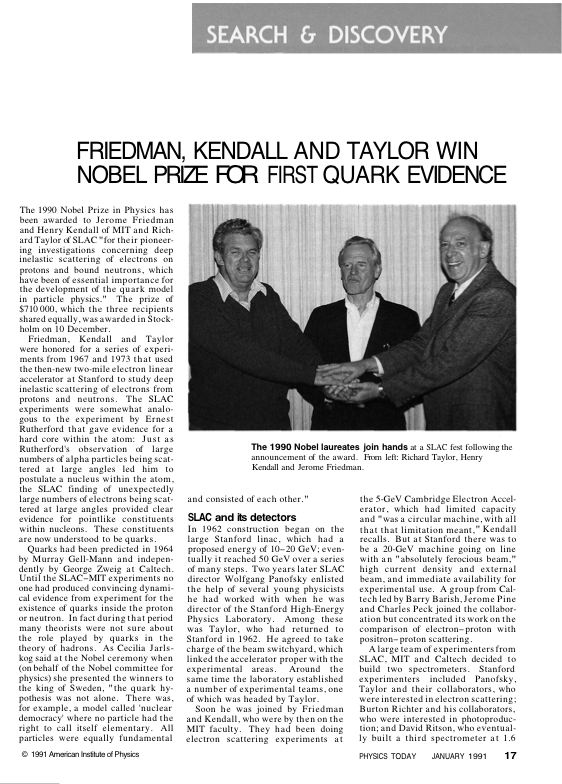 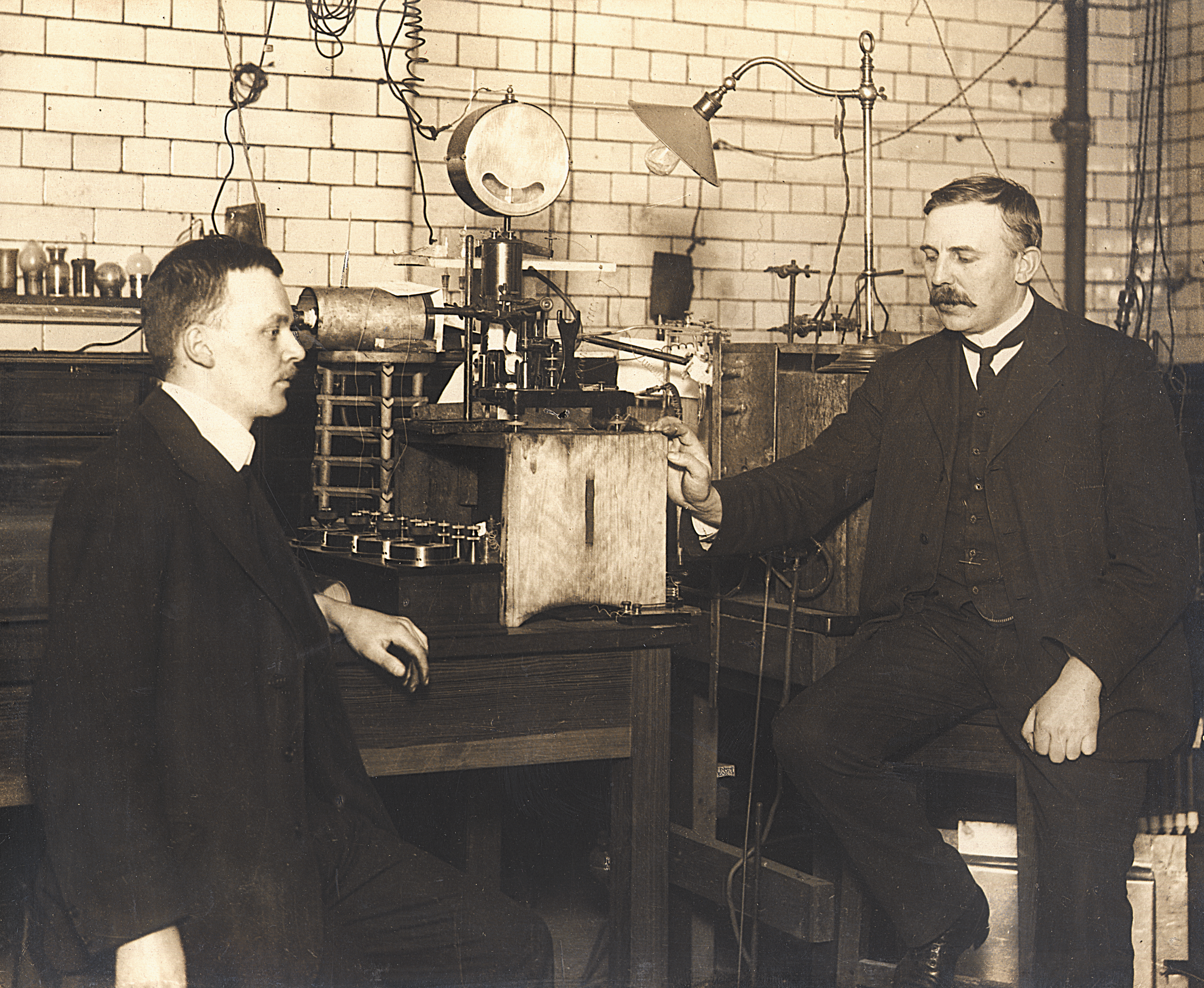 October 19, 2010
R. Klanner Festkolloquium
9
Is there substructure to quarks ?
Assuming R2Q2<<1
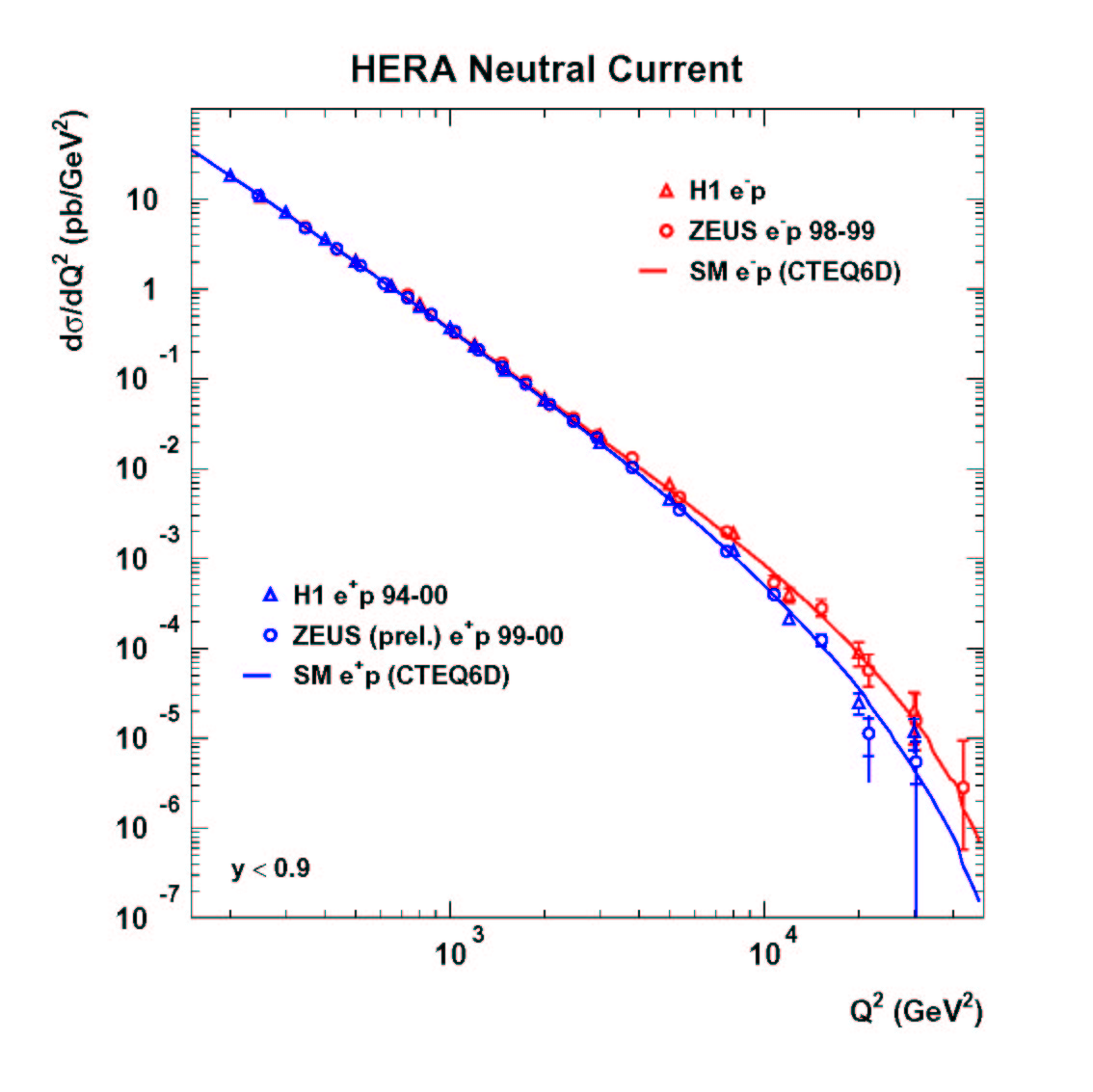 HERA: radius of quark <0.001 fm
October 19, 2010
R. Klanner Festkolloquium
10
Proton with three valence quarks ??
No sign of further substructure – quarks are as point-like as electrons
.
d
.
u
.
u
1.6 fm
October 19, 2010
R. Klanner Festkolloquium
11
Structure Functions
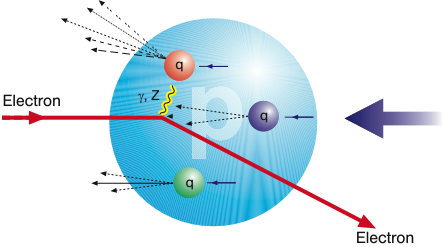 k
k’
‘structure functions’
{
Transverse resolution
What we measure
Parton momentum 
(fraction of proton momentum)
Inelasticity
October 19, 2010
R. Klanner Festkolloquium
12
Feynman’s parton model
Nucleon   momentum frame.  Virtual photon from the electron samples the quark distribution.
p
All partons moving parallel to the nucleon.  Assume massless and no significant transverse momentum.  Parton carries fractional momentum

Interactions between partons in this frame time-dilated, so wavefunction not changing  during the time of the interaction.
e
October 19, 2010
R. Klanner Festkolloquium
13
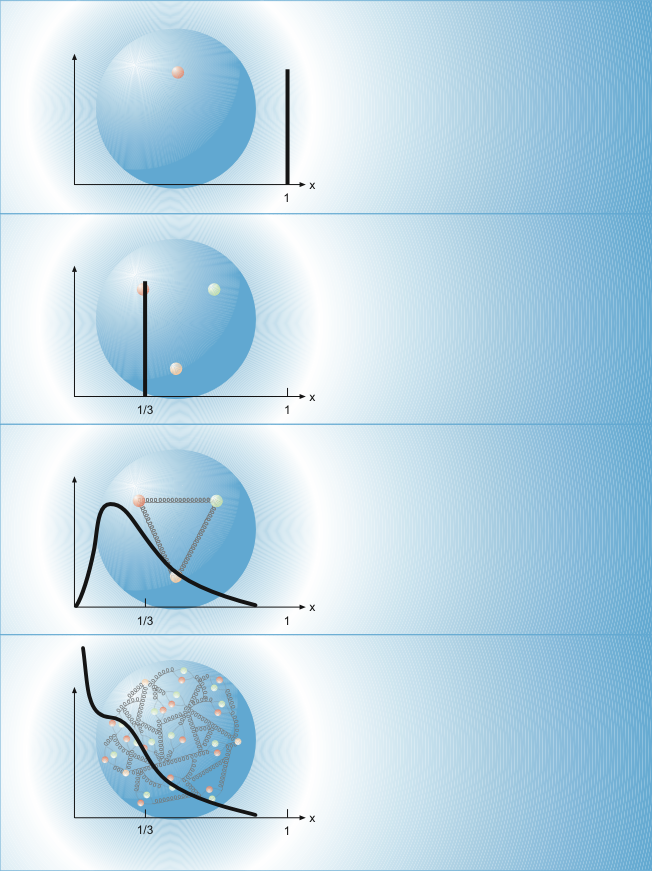 Single quark
F2
Behavior of F2 for different models of the proton
Three non-interacting quarks
Three interacting quarks
October 19, 2010
R. Klanner Festkolloquium
14
Small-x
F2 x-
First HERA discovery
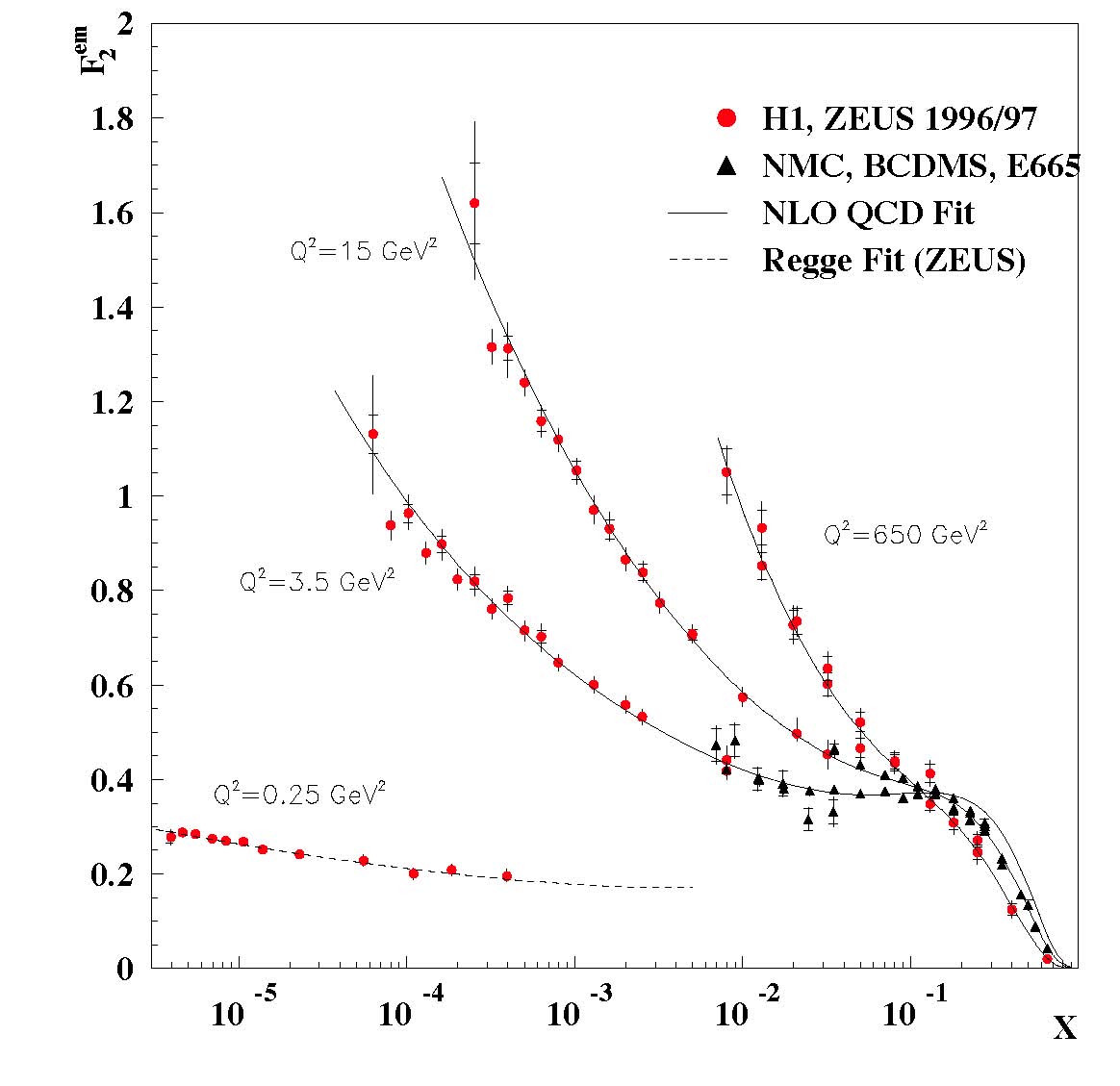 The rise of F2 with decreasing x is strongly dependent on Q2.

Or, the proton, viewed with a fine probe, is full of quarks, antiquarks and gluons !
BPC/BPT data
Increasing energy
shorter time fluctuations
October 19, 2010
R. Klanner Festkolloquium
15
Robert designed and oversaw the construction of the BPC/BPT
October 19, 2010
R. Klanner Festkolloquium
16
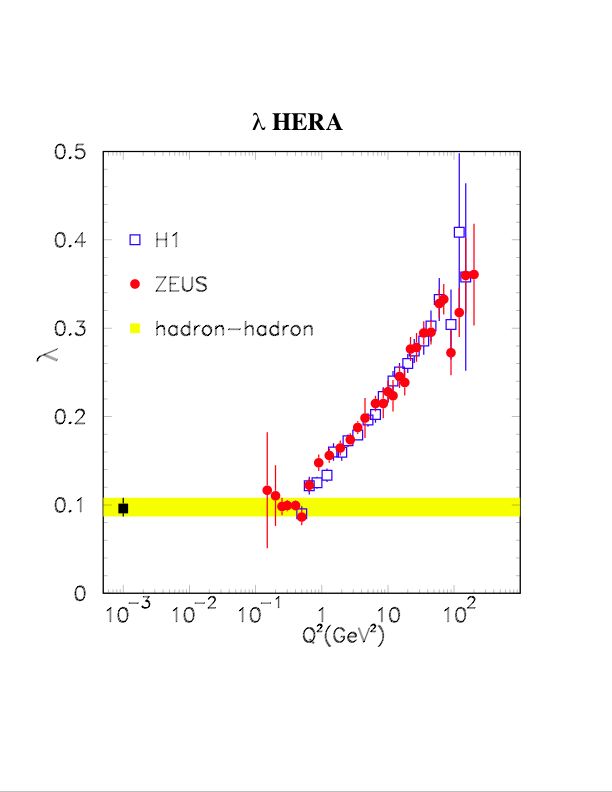 The rise at small x
Parametrize:
Below Q2 0.5 GeV2, see same x (energy) dependence as observed in hadron-hadron scattering
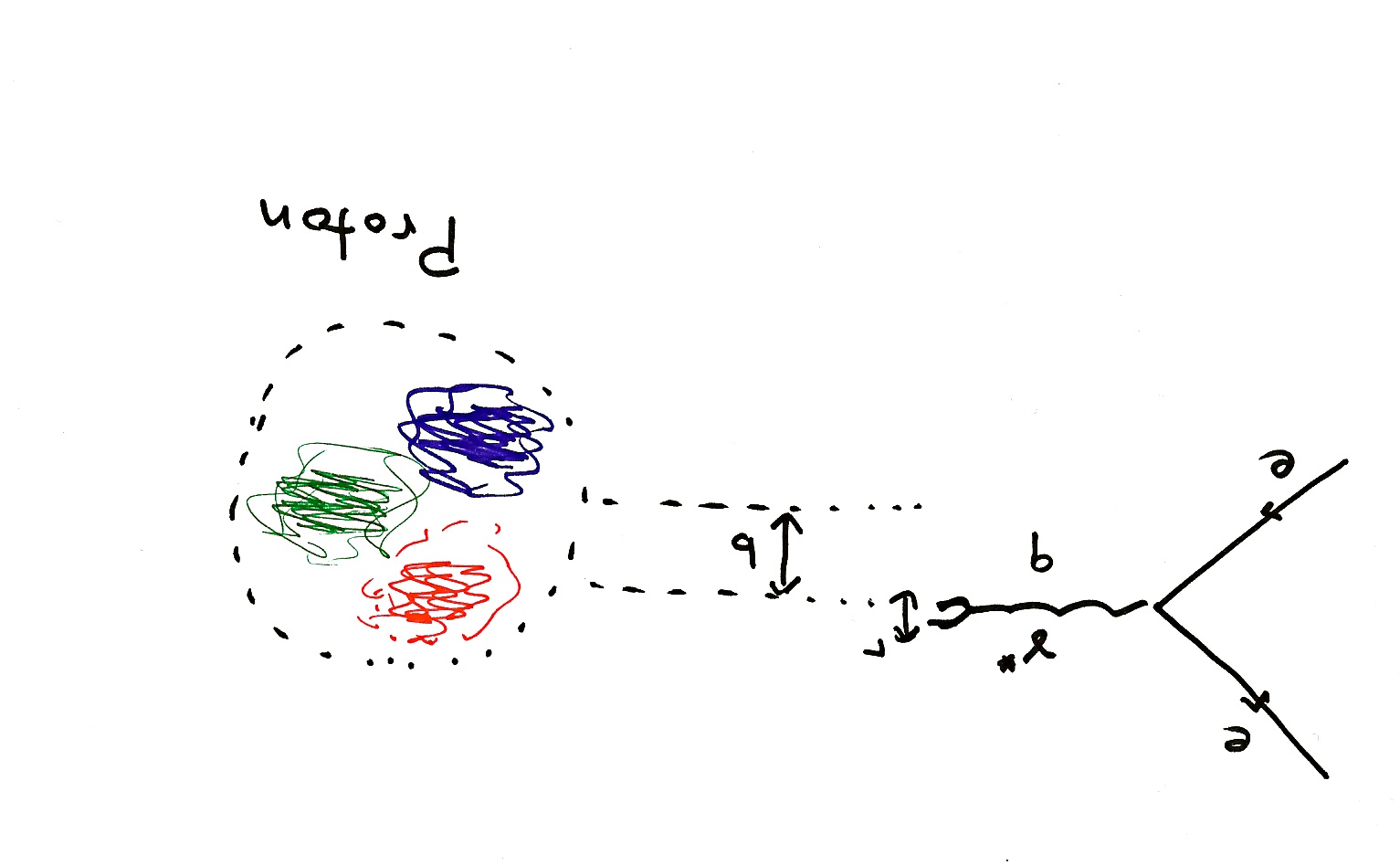 Q=1 GeV corresponds to about 0.2 fm
Transition region
October 19, 2010
R. Klanner Festkolloquium
17
Proton with three ‘dressed’ valence quarks
.
‘Quark substructure’ can be seen when we get resolution smaller than about 0.3 fm.  With finer resolution, see that the three quarks are composed of many subconstituents.
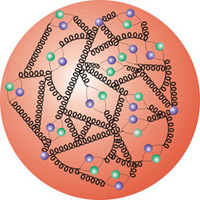 .
~0.3 fm
October 19, 2010
R. Klanner Festkolloquium
18
The variation in F2 with Q2 (for Q2> few GeV2) is in excellent agreement with the expectations of standard perturbative QCD (famous Dokshitzer, Gribov, Lipatov, Altarelli, Parisi evolution equations).
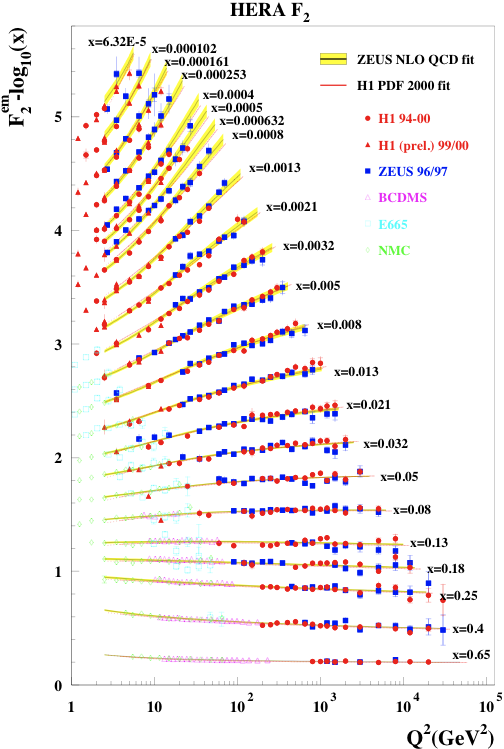 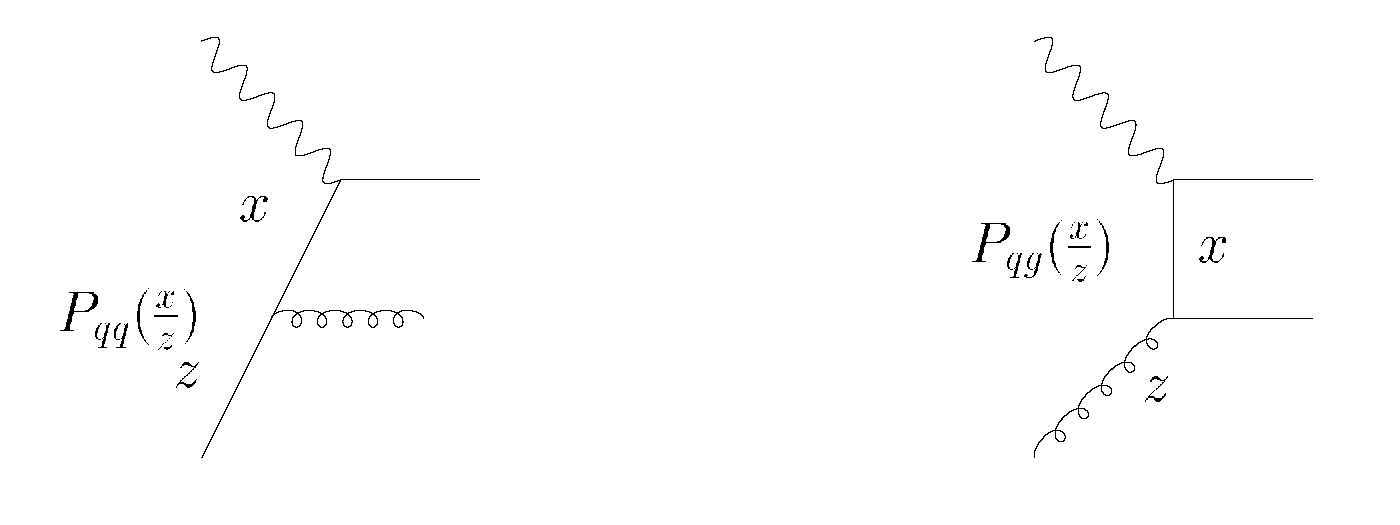 October 19, 2010
R. Klanner Festkolloquium
19
Valence Quarks from xF3
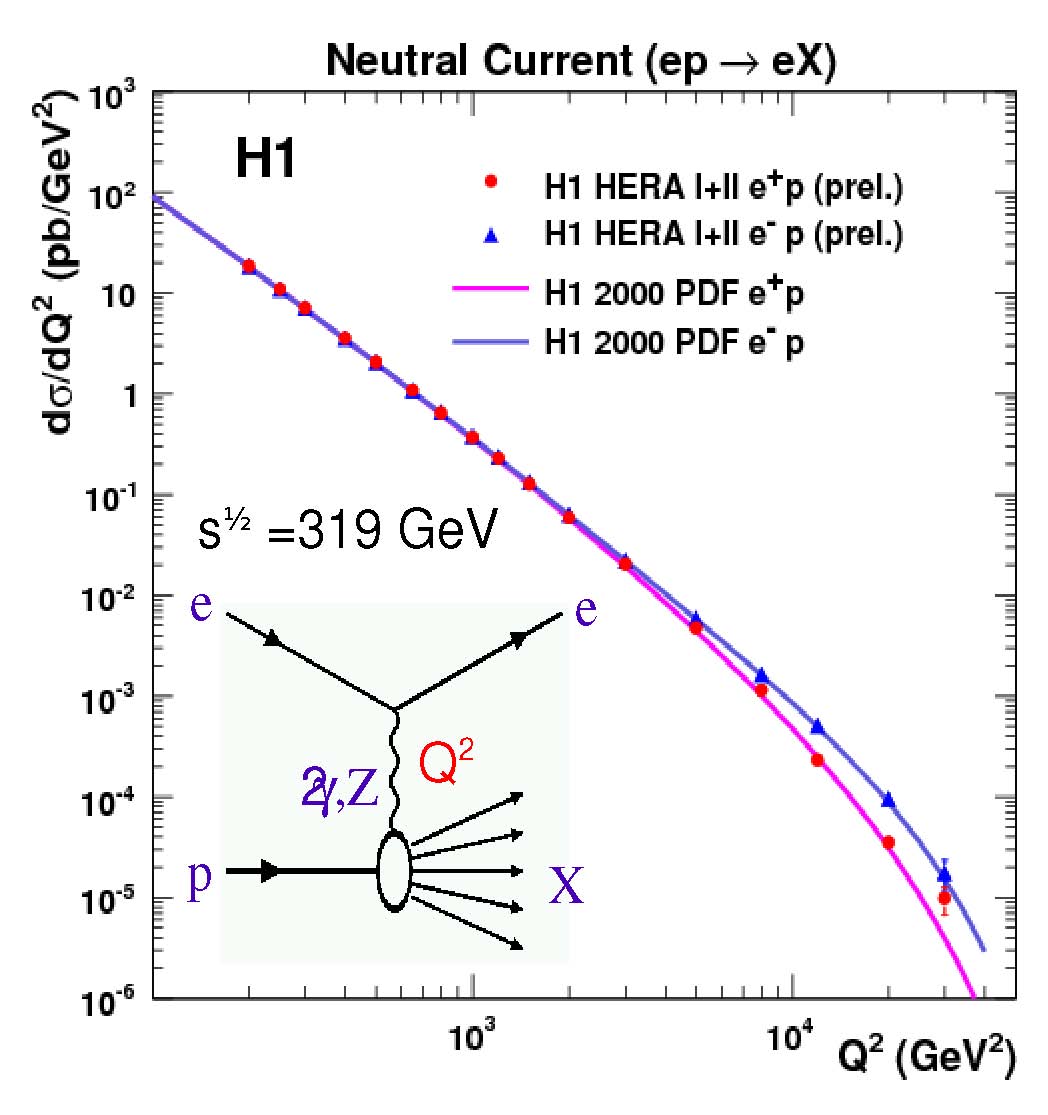 Note: information on valence quarks comes primarily from pre-HERA fixed target experiments.
October 19, 2010
R. Klanner Festkolloquium
20
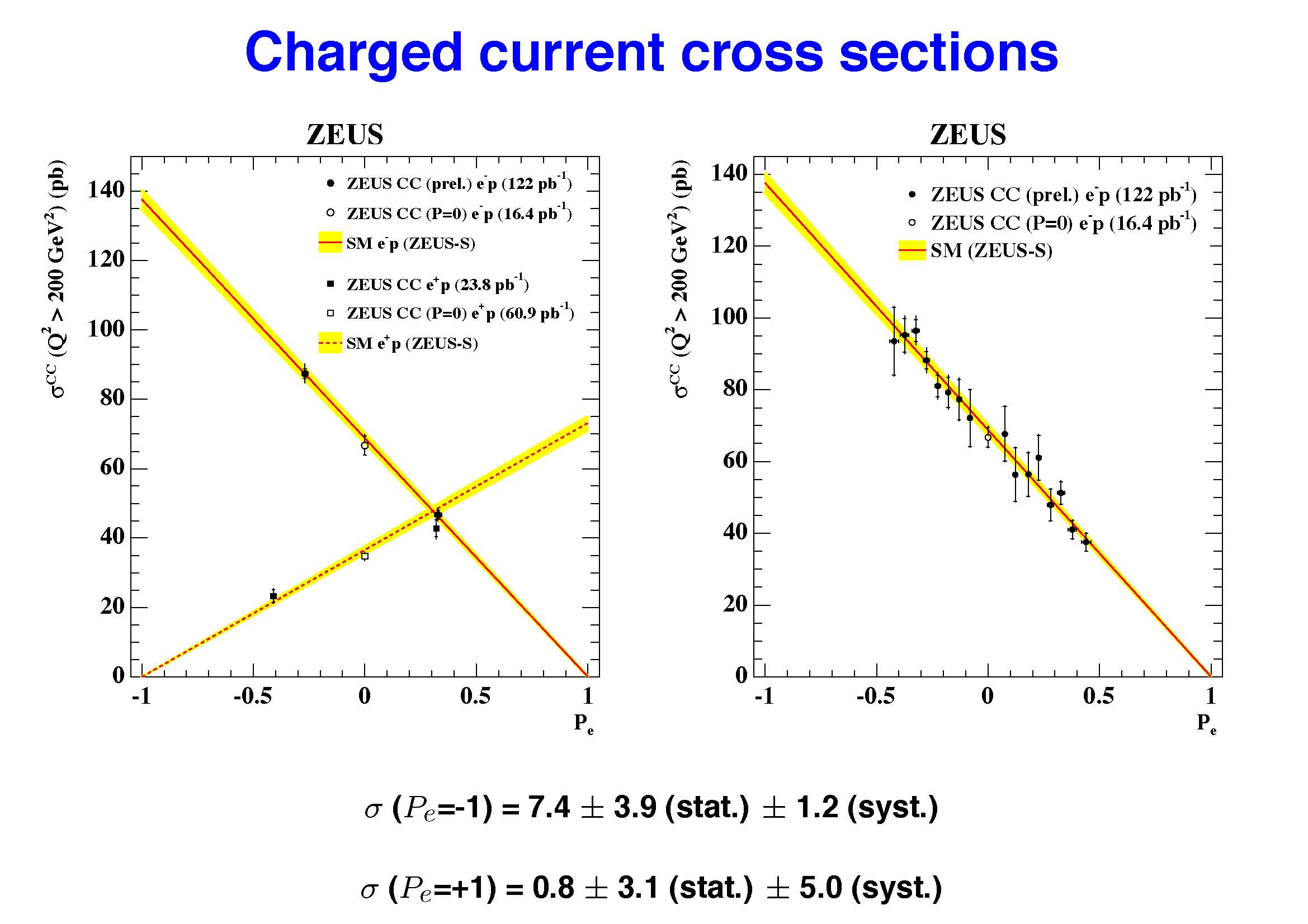 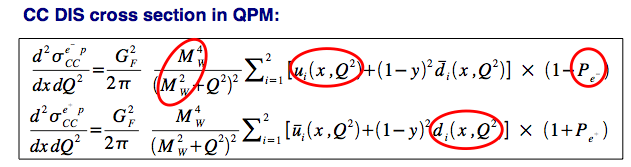 No sign of a WR
October 19, 2010
R. Klanner Festkolloquium
21
Analysis of cross sections in terms of parton densities (quarks and gluons)
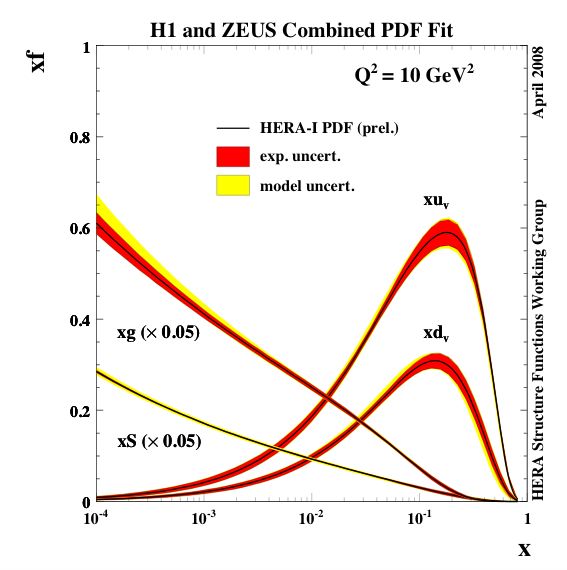 October 19, 2010
R. Klanner Festkolloquium
22
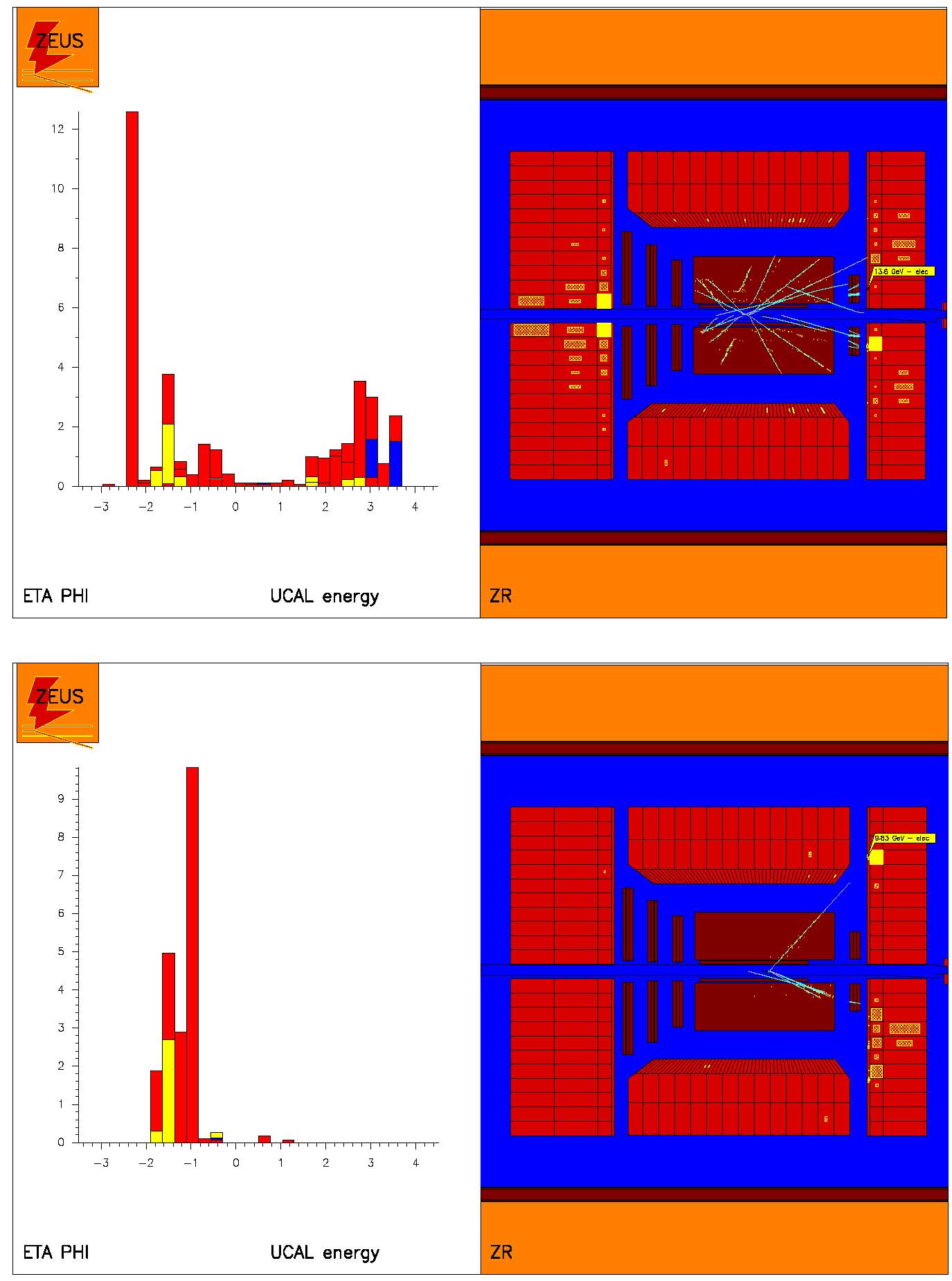 Second HERA surprise: large rapidity gaps !
E
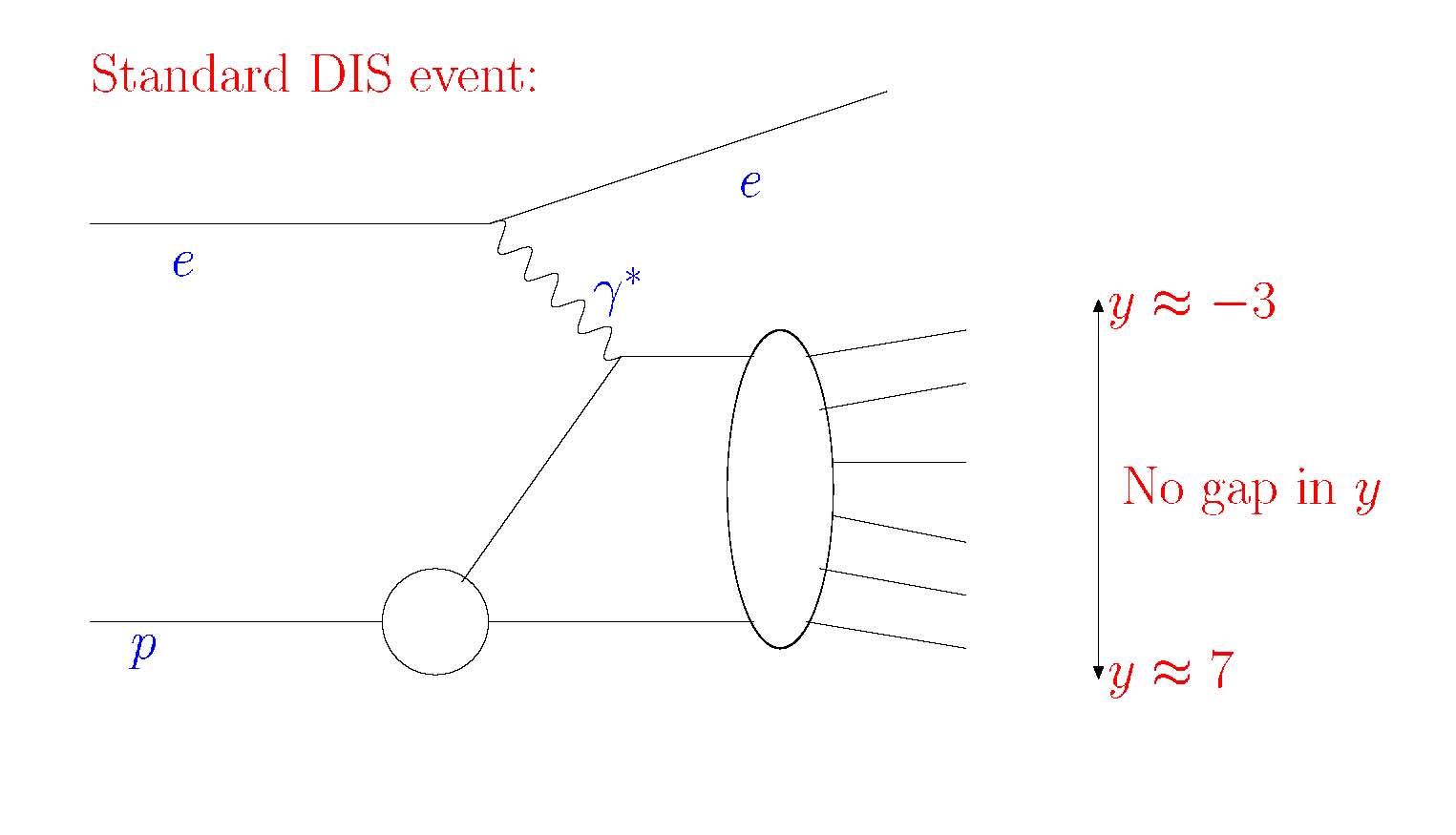 rapidity
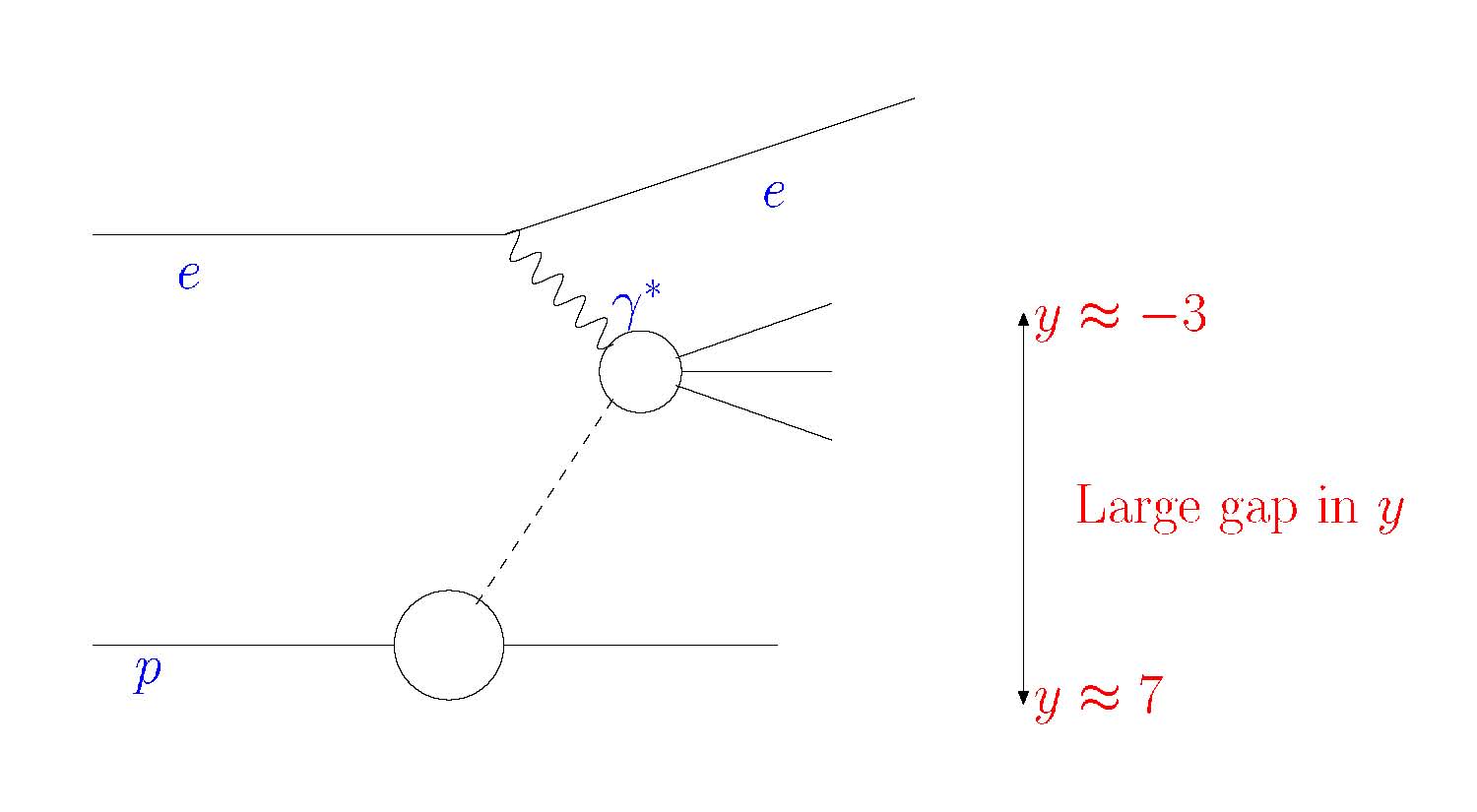 Color-neutral object
October 19, 2010
R. Klanner Festkolloquium
23
10% of events have large rapidity gap !
Implies scattering on color neutral cluster: at least two gluons.  Sometimes called ‘Pomeron’.
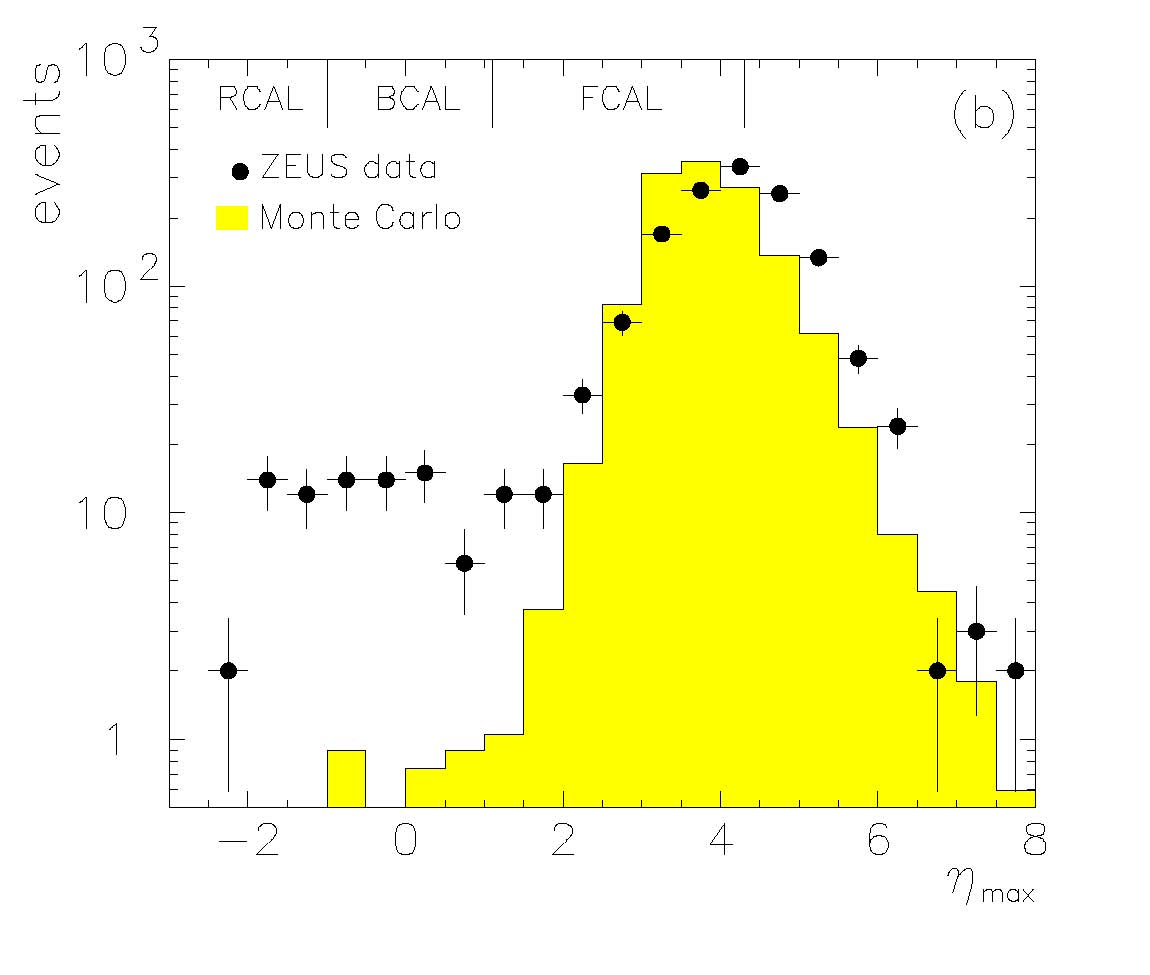 y
Ratio of diffractive/total independent of x at small x. 
Indication: small-x physics is universal.
October 19, 2010
R. Klanner Festkolloquium
24
Proton with three dressed valence quarks +
.
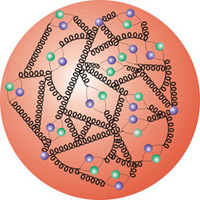 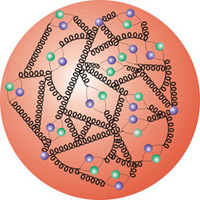 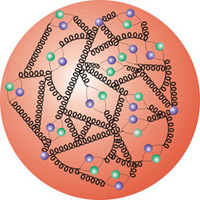 .
~0.3 fm
‘Quark substructure’ can be seen when we get resolution smaller than about 0.3 fm.  With finer resolution, see that the three quarks are composed of many subconstituents.

Small colorless gluon clusters between the valence quarks. Colorless clusters have similar structure as valence quarks.

Plus short lived fuzz outside (the expanding proton).
October 19, 2010
R. Klanner Festkolloquium
25
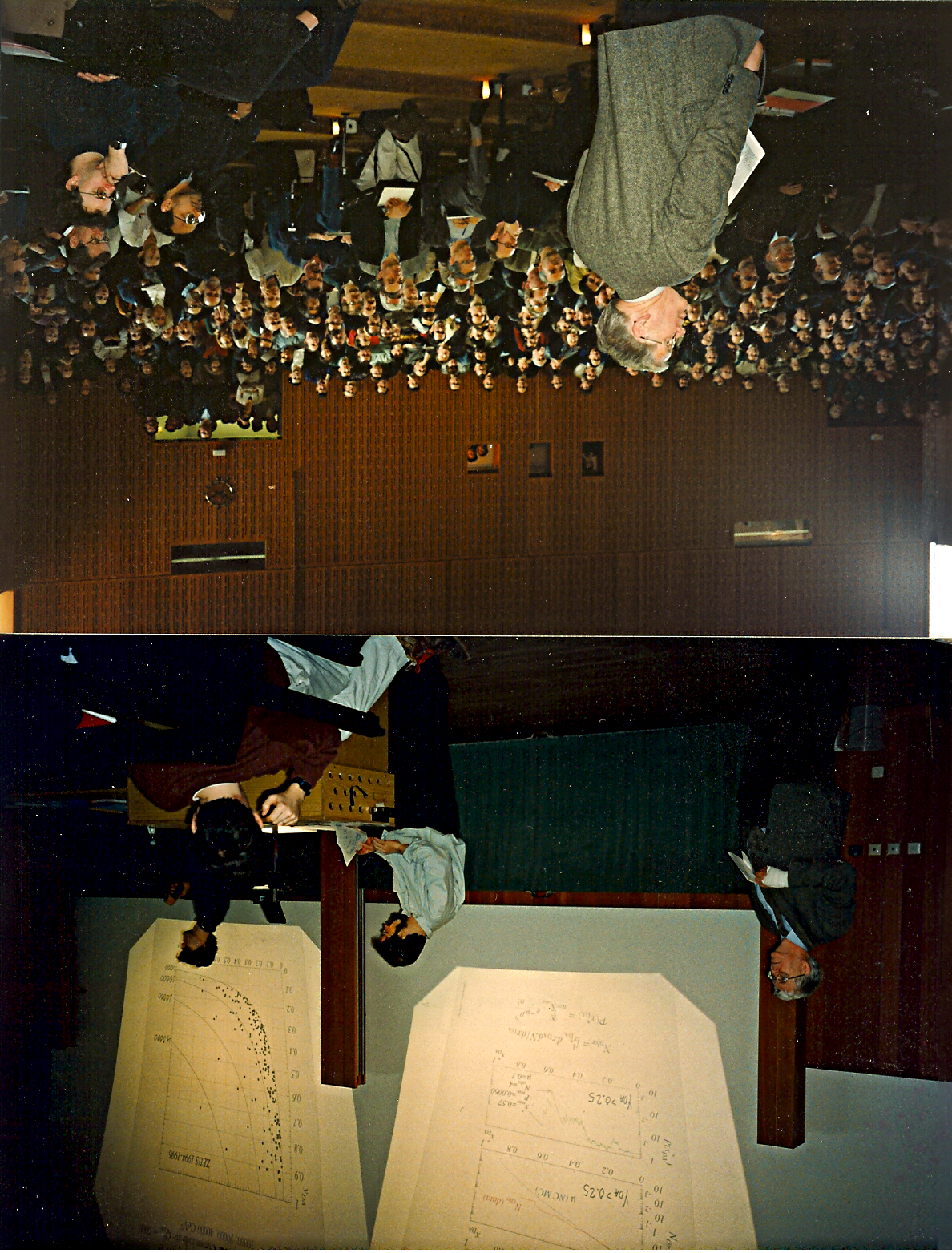 Robert was spokesperson of ZEUS when the “leptoquark” excitement broke out…
October 19, 2010
R. Klanner Festkolloquium
26
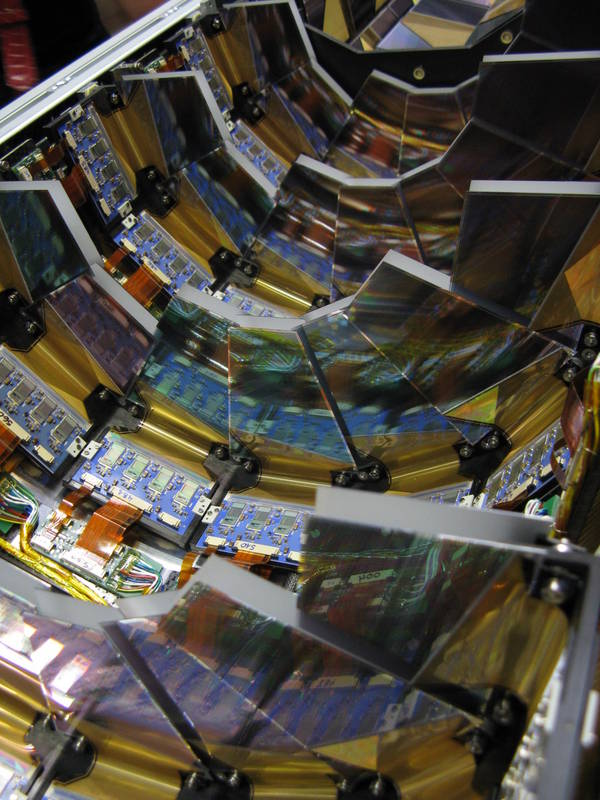 As ZEUS Spokesperson, Robert motivated and pushed for the construction of the Silicon micro vertex detector
As DESY Research Director, Robert guided the start-up of HERA II and presided over the first years of high luminosity running.
October 19, 2010
R. Klanner Festkolloquium
27
October 19, 2010
R. Klanner Festkolloquium
28
BPC had a second life as luminosity detectors for ZEUS in HERA II

The Hamburg group designed, constructed and commissioned the 6m Tagger. Important to FL measurement, allowed first ever measurement of energy dependence of γP cross section at high energies.
October 19, 2010
R. Klanner Festkolloquium
29
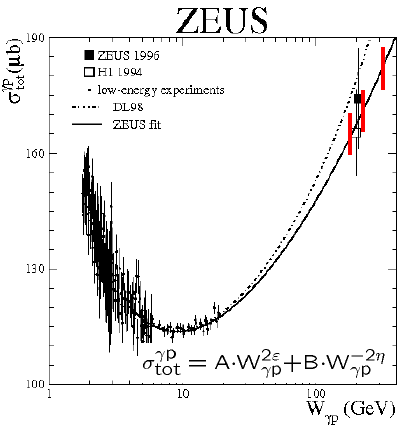 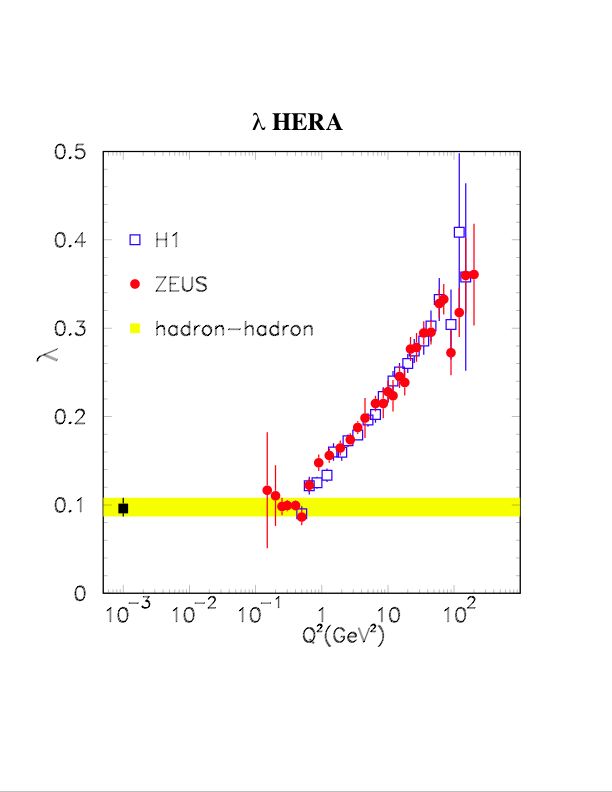 Measured with 6m tagger
October 19, 2010
R. Klanner Festkolloquium
30
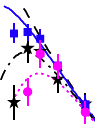 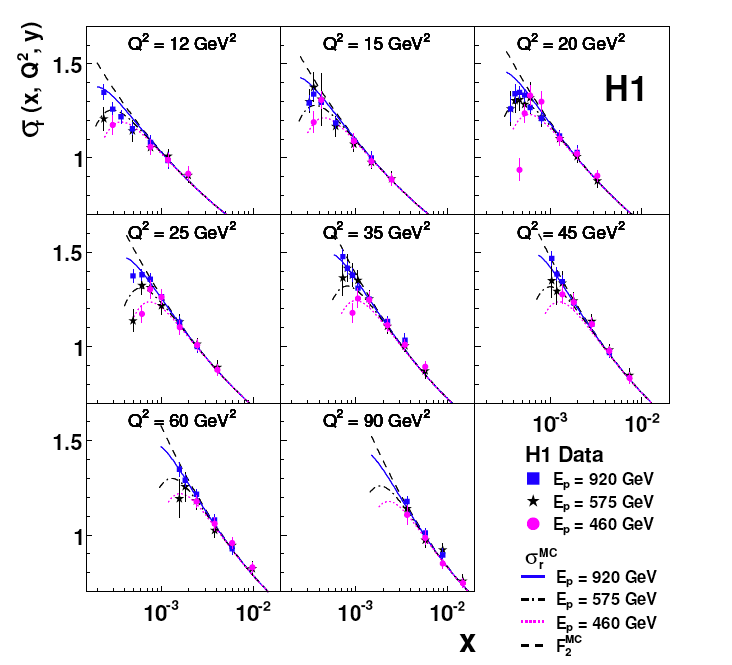 Standard parton density extraction gives predictions for FL in good agreement with measurements, except for Q2<10 GeV2.
October 19, 2010
R. Klanner Festkolloquium
31
Heavy Quarks
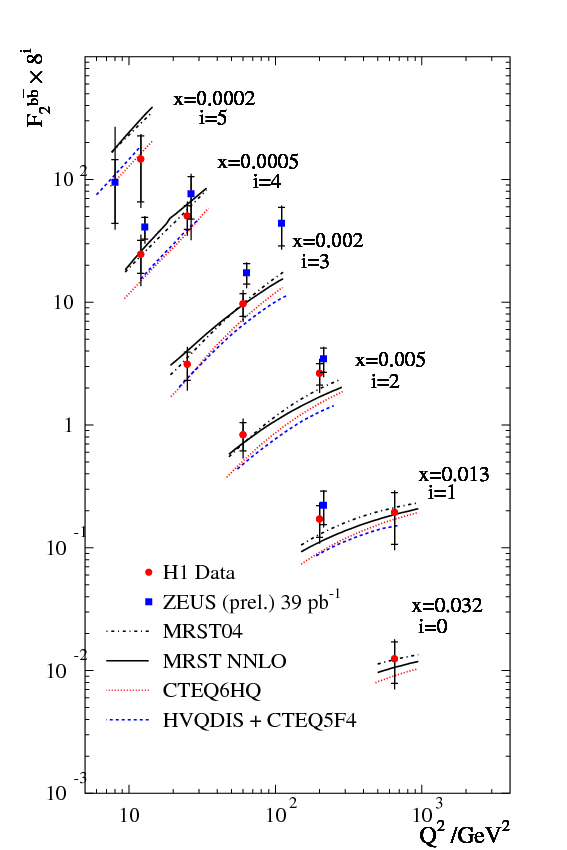 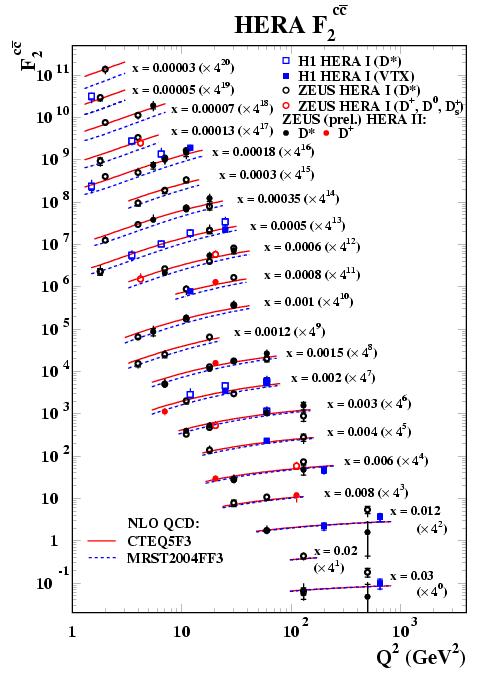 October 19, 2010
R. Klanner Festkolloquium
32
Theory of small-x
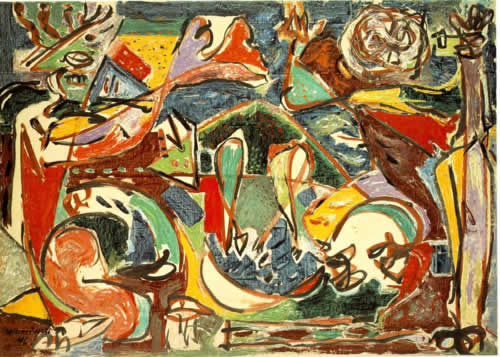 The small-x domain is a wonderful theoretical playground: BFKL, dipole scattering, travelling waves, stochastic differential equations, chaos, biological evolution,…
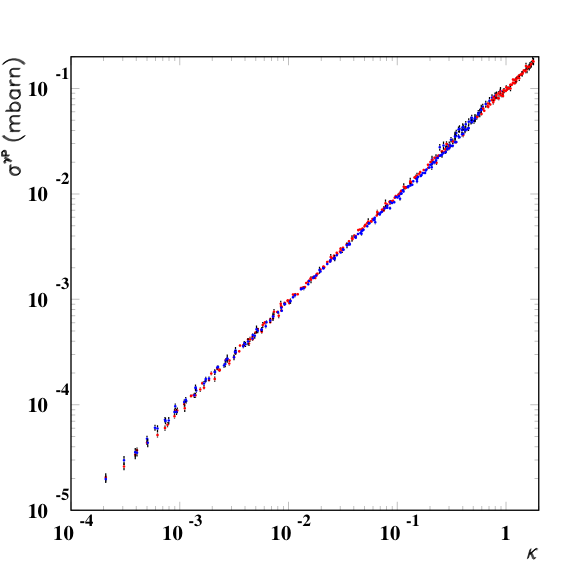 It is complicated (so far), but also likely goes very deep.
Asymptotic scaling
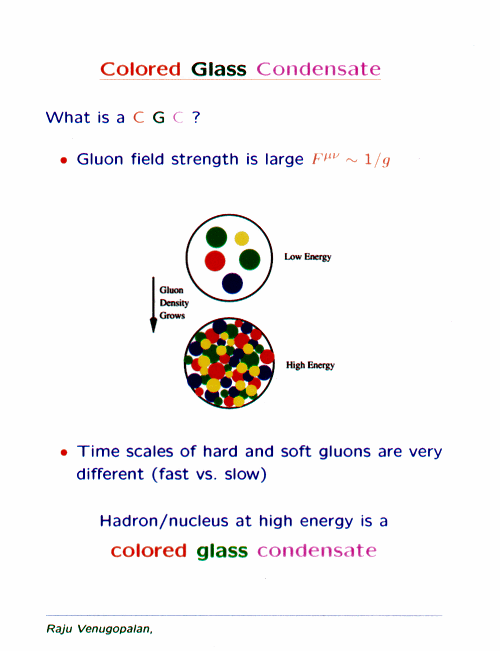 Is this the right way to look at nucleons in the high energy limit ?
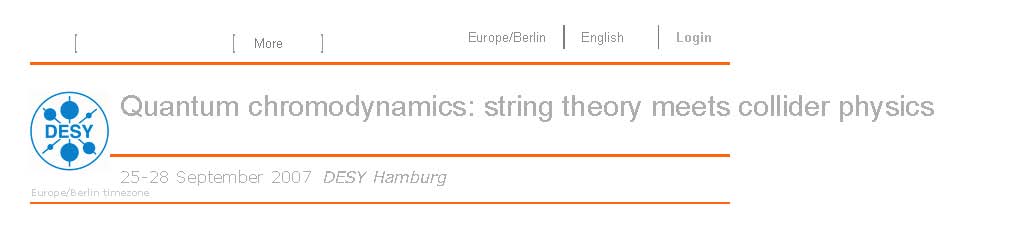 Strong interactions led to string theory…
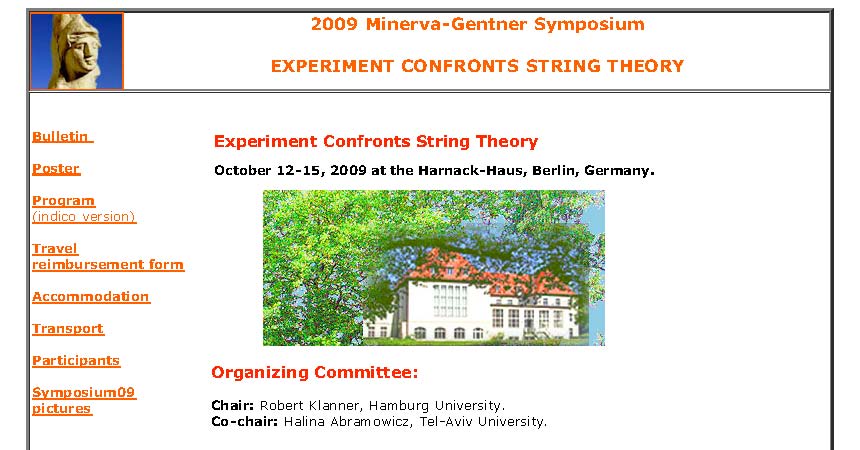 October 19, 2010
R. Klanner Festkolloquium
35
.
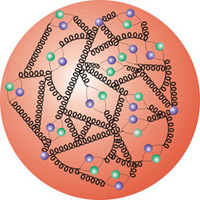 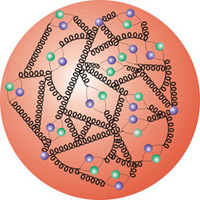 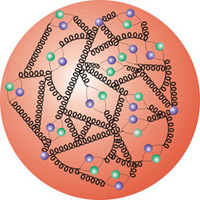 .
~0.3 fm
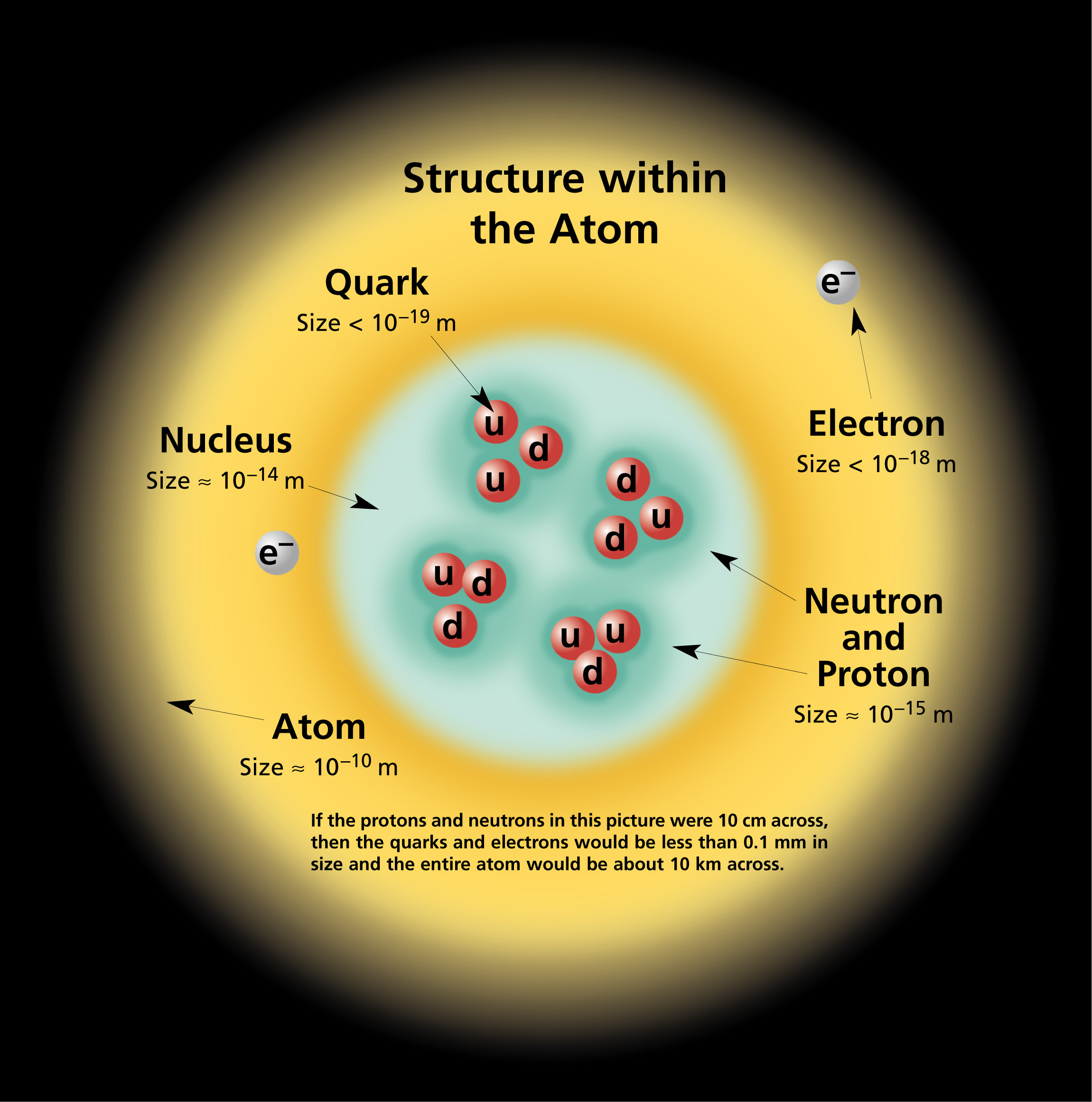 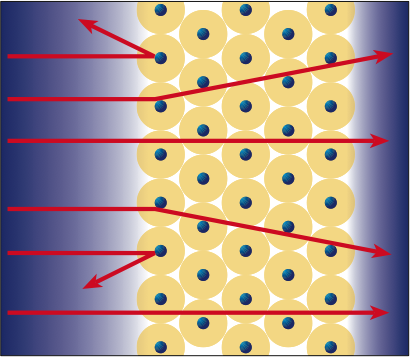 ~1900
~1970
today
With HERA, we see resolved constituent quarks - still missing the full evolution picture. Small-x partons are a universal property of matter  fundamental physics.  Several options for new experiments are under discussion.
October 19, 2010
R. Klanner Festkolloquium
36
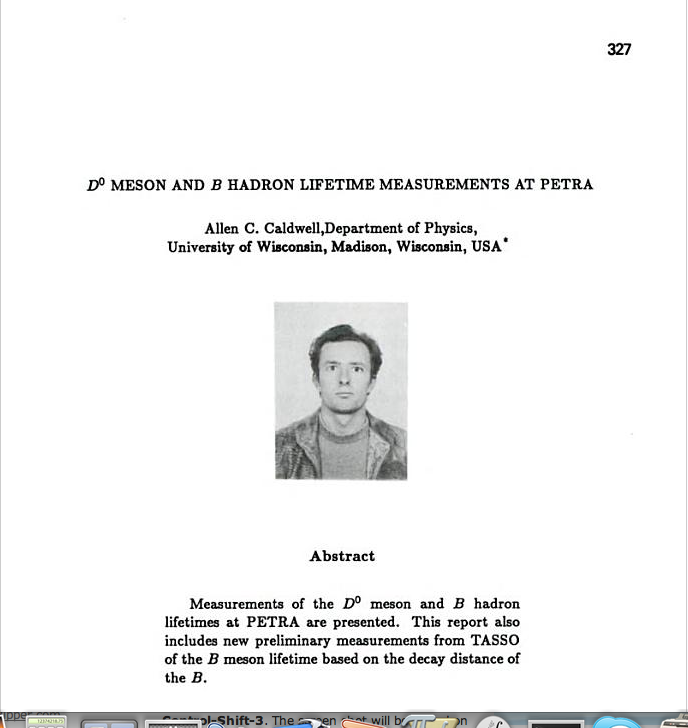 My first encounter with Robert came while I was a PhD student on the TASSO experiment.


Robert was asked by Günter Wolf to proof-read my contribution to the 1986 Moriond proceedings…
October 19, 2010
R. Klanner Festkolloquium
37
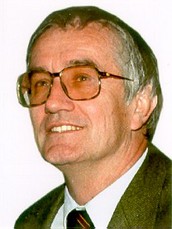 Robert,

Thank you for showing us the way

Thank you for all you have done for ZEUS

Thank you for all you have done for DESY

Thank you for all you have done for particle physics !

And, enjoy your retirement !!!
October 19, 2010
R. Klanner Festkolloquium
38